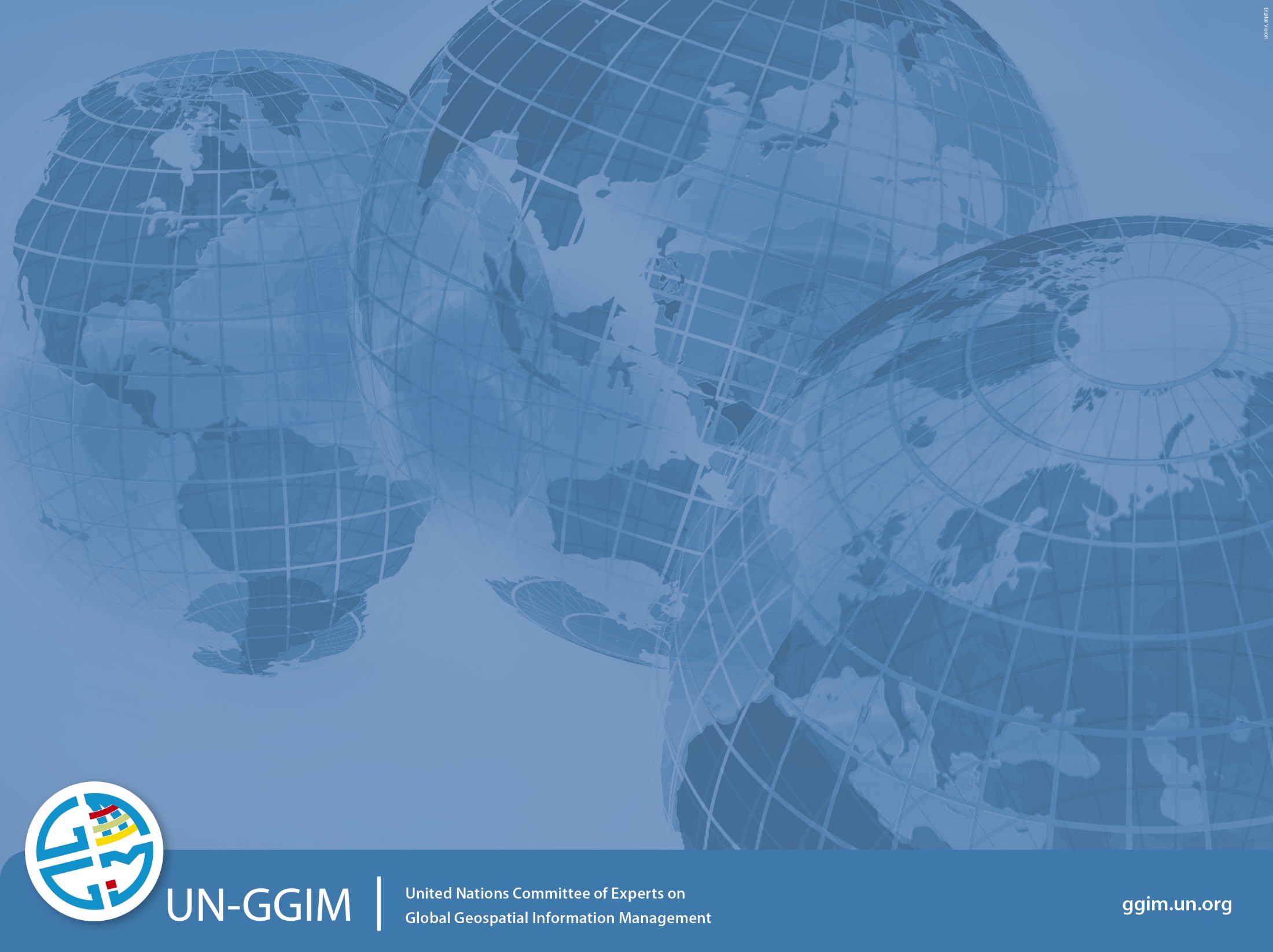 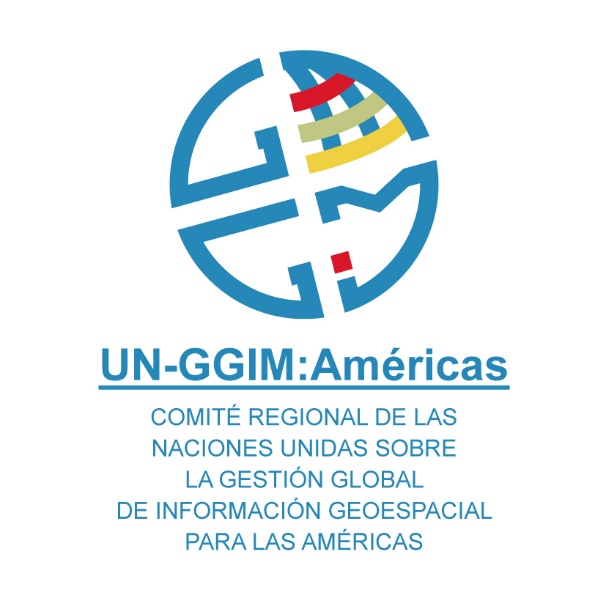 Contentido
Antecedentes  UN-GGIM
Antecedentes de UN-GGIM
En 2009, La División de Estadísticas de las Naciones Unidas se reunió en Nueva York, y en el marco de la 9°Conferencia Cartográfica Regional de las Naciones Unidas para las Américas (UNRCC-A), se llevó a cabo una reunión informal con expertos en información geoespacial de diferentes regiones del mundo, y se discutió sobre la mejor manera de coordinar los diferentes esfuerzos regionales y actividades globales en el manejo de información geoespacial. 

En su sesión sustantiva en Julio de 2011, ECOSOC tomó en consideración el reporte de la Secretaría General de las Naciones Unidas y adoptó como resolución la creación del Comité de Expertos de las Naciones Unidas sobre Manejo Global de Información Geoespacial, solicitando un informe del mismo en Agosto de 2016.
UN-GGIM: Por qué un mecanismo global?
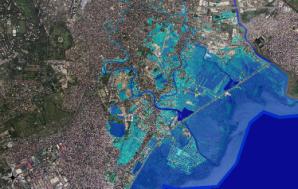 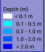 Brecha considerable en el reconocimiento y manejo de información geoespacial globalmente.
Carencia de una consulta global y un mecanismo de toma de decisión entre Estados Miembros en:
Establecimiento de normas globales en información geoespacial;
Desarrollo de herramientas comunes; y
Uso de información geoespacial para influir en cuestiones de política mundial. 
Esta brecha está siendo más marcada por la participación del sector privado, reduciendo el papel de influencia de los Gobiernos.
Los Gobiernos, no el sector privado, tienen el mandato y la responsabilidad de mantener y entregar la base nacional de información geoespacial y la política relacionada.
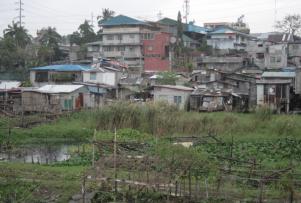 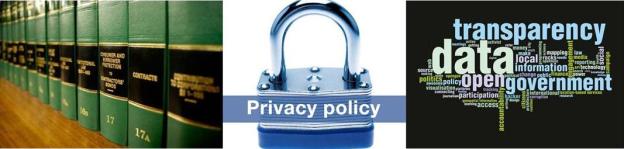 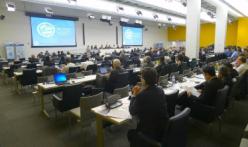 UN-GGIM: Iniciativa Global
Comité de Expertos Inter-Gubernamental con la finalidad de:
Discutir, mejorar y coordinar las actividades de la Gestión Global de Información Geoespacial, mediante el involucramiento de los Países Miembros al más alto nivel como participantes clave. 
Tomar decisiones conjuntas y acordar directrices sobre el uso de la Información Geoespacial en los marcos normativos y de política nacionales y mundiales.
Trabajar con los Gobiernos para mejorar las políticas, los acuerdos institucionales y los marcos jurídicos.
Abordar los problemas globales y contribuir al conocimiento colectivo como una comunidad de intereses y preocupaciones comunes.
Desarrollar estrategias efectivas para construir la capacidad geoespacial en los países en desarrollo.
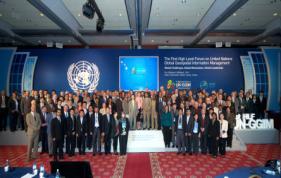 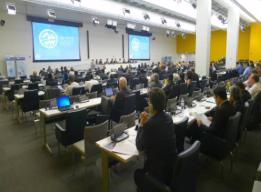 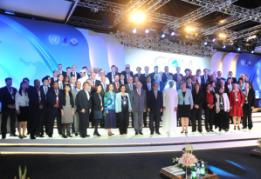 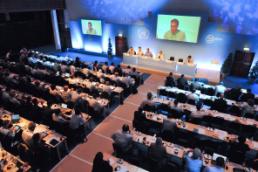 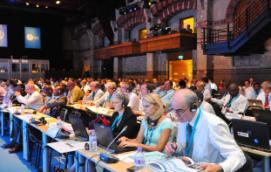 UN-GGIM: La Agenda Global
Marco de referencia geodésico mundial.
Tendencias en materia de acuerdos institucionales nacionales sobre gestión de la información geoespacial.
Elaboración de un mapa mundial del desarrollo sostenible.
Marcos jurídicos y normativos.
Establecimiento y aplicación de normas para la comunidad mundial de la información geoespacial.
Vinculación de la información geoespacial con datos estadísticos y de otro tipo.
Cuestiones críticas relativas a la integración de la información Geoespacial terrestre y marina.
Actividades relativas a la información geoespacial dentro del sistema de las Naciones Unidas.
Creación de una base de conocimientos en materia de información geoespacial.
Creación de una Arquitectura 
Regional- Global para UN-GGIM
Comité Global de UN-GGIM, tres Co-Presidentes: Vanessa Lawrence, Ordnance Survey UK; Eduardo Sojo, INEGI México y Li Pengde, NASG, China.
A nivel regional:
UN-GGIM para Asia- Pacífico (anteriormente PCGIAP) 
UN-GGIM para las Américas (anteriormente CP-IDEA) 
UN-GGIM para Países Árabes. 
UN-GGIM para Europa 
UN-GGIM Africa
[Speaker Notes: PCGIAP-Permanent committe con Geospatial information system Infrastructure for Asia & the Pacific
CP-IDEA Comité Permanente para la Infraestructura de Datos Geoespaciales de las Americas.  
JB-GIS- Joint Board of Geospatial Information Societies]
UN-GGIM:Américas
Creación de UN-GGIM:Américas
El 23 de agosto de 2013, el Comité Regional de las Naciones Unidas sobre Gestión Global de Información Geoespacial para las Américas (UN-GGIM: Américas) fue creado.

Este nuevo organismo regional sustituye al Comité Permanente para la Infraestructura de Datos Geoespaciales de las Américas (CP-IDEA).

"El nuevo comité regional se alineará a la arquitectura global, lo que contribuirá a abordar mejor los desafíos regionales y globales, especialmente en el contexto del desarrollo sostenible y la asistencia humanitaria".
Stefan Schweinfest
Director de la División de Estadística de las Naciones Unidas
10a UNRCC-A
Países Miembros
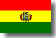 Belice
Brasil
Argentina
Bolivia
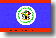 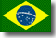 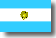 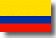 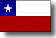 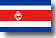 Canadá
Colombia
Costa Rica
Chile
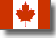 Ecuador
Estados Unidos
Cuba
El Salvador
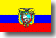 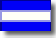 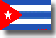 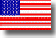 Guyana
Guatemala
Honduras
Jamaica
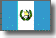 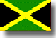 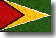 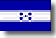 Paraguay
México
Nicaragua
Panamá
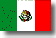 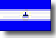 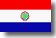 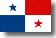 República Dominicana
Uruguay
Venezuela
Perú
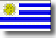 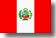 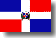 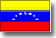 [Speaker Notes: 5 Países del Caribe :
Cuba, Jamaica and República Dominicana, Guyana y Belice]
Nuevos Países Miembros
Antigua and Barbuda
Martinique
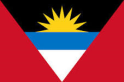 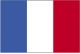 St Kitts and Nevis
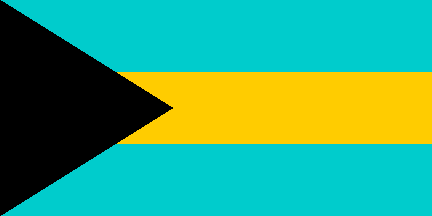 Bahamas
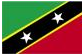 St. Vincent and the  Grenadines
Barbados
12. St Kitts & Nevis
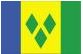 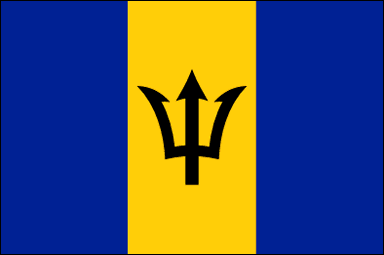 St. Lucia
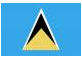 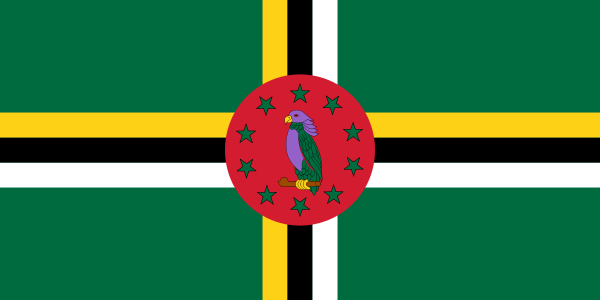 Dominique
St. Maarten
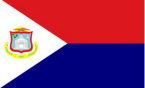 Grenada
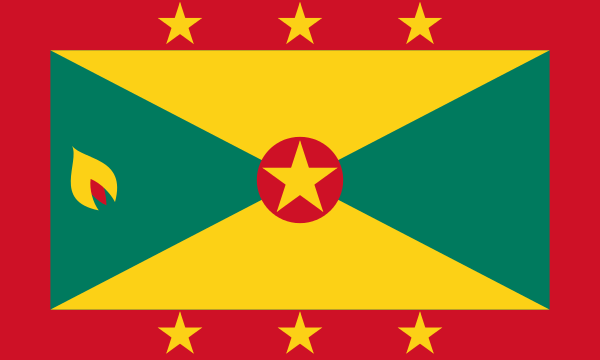 Guadeloupe
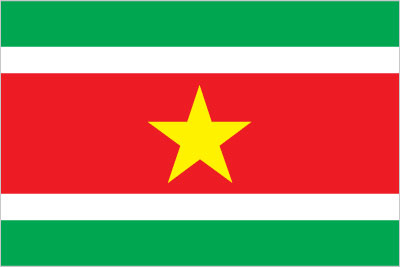 Suriname
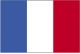 Haiti
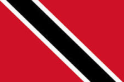 Trinidad and Tobago
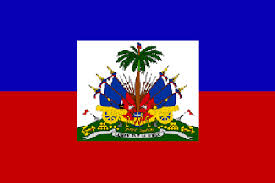 38 Países/Territorios Miembros
Grupos de Trabajo y Cooperación
[Speaker Notes: El primer GT GT sobre integración de información estadística y Geográfica  es de reciente creación, considerando la importancia del tema en la Aganda Global de UN-GGIM]
Diagnósticos Temáticos para las Américas
Se está trabajado en la integración de un cuestionario único para los 38 países miembros con preguntas referentes a los siguientes temas:
[Speaker Notes: Se levantaron diversos diagnósticos durante las gestiones de CP-IDEA pero se está trabajando en el levantamiento de nuevos diagnósticos que incluyan a los 38 países miembros en materia de:]
Diagnósticos Temáticos para las Américas
Se está trabajado en la integración de un cuestionario único con preguntas referentes a los temas particulares de cada Grupo de Trabajo.
Se espera tener un diagnóstico completo de los 38 países de UN-GGIM:Américas a presentarse en la segunda sesión del Comité Regional.
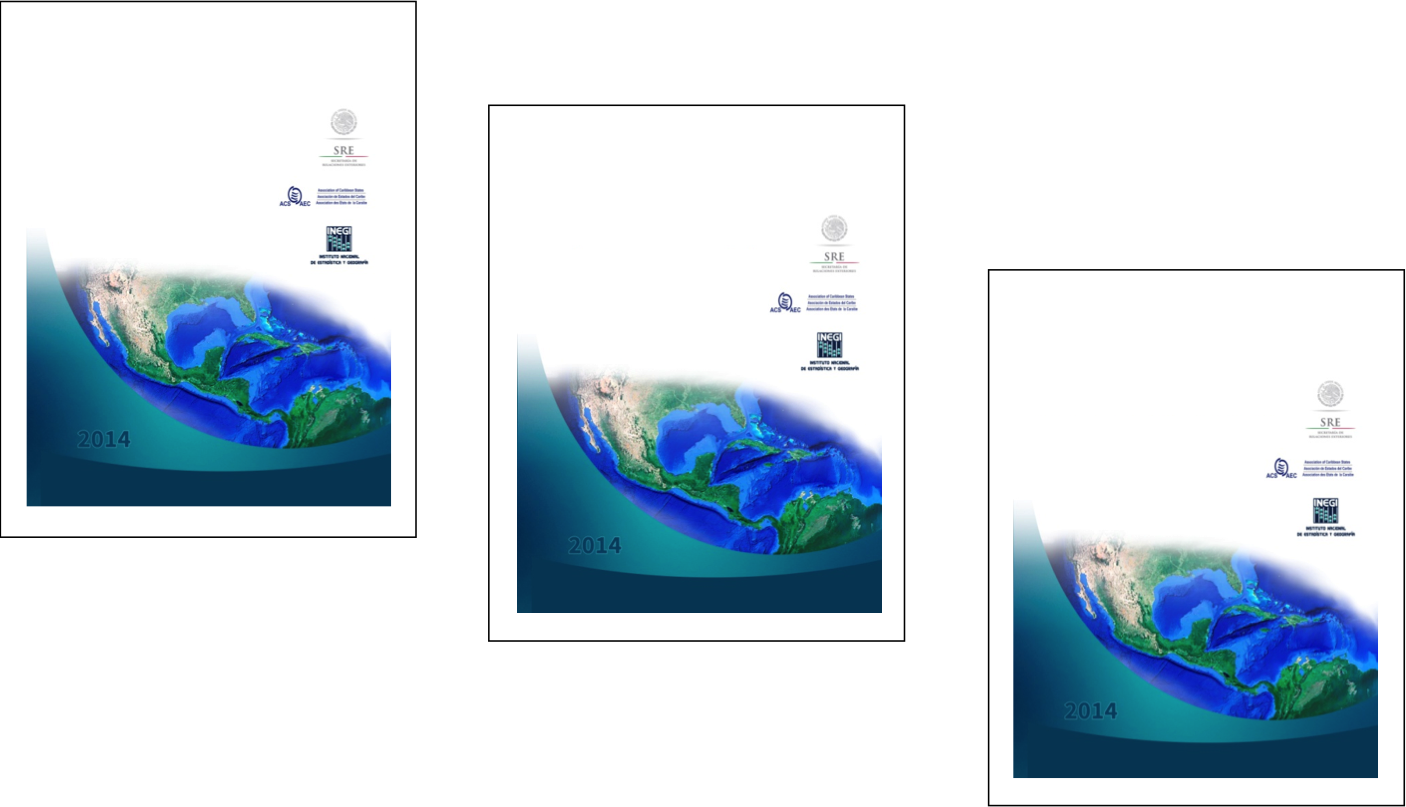 Cuestionario de diagnóstico para las Américas

UN-GGIM:Américas
2015
[Speaker Notes: Se levantaron diversos diagnósticos durante las gestiones de CP-IDEA pero se está trabajando en el levantamiento de nuevos diagnósticos que incluyan a los 38 países miembros en materia de:]
2° Sesión de UN-GGIM:Américas
Se llevará a cabo en el marco del Latin American Geospatial Forum el 11 y 12 de noviembre de 2015 en la Ciudad de México.
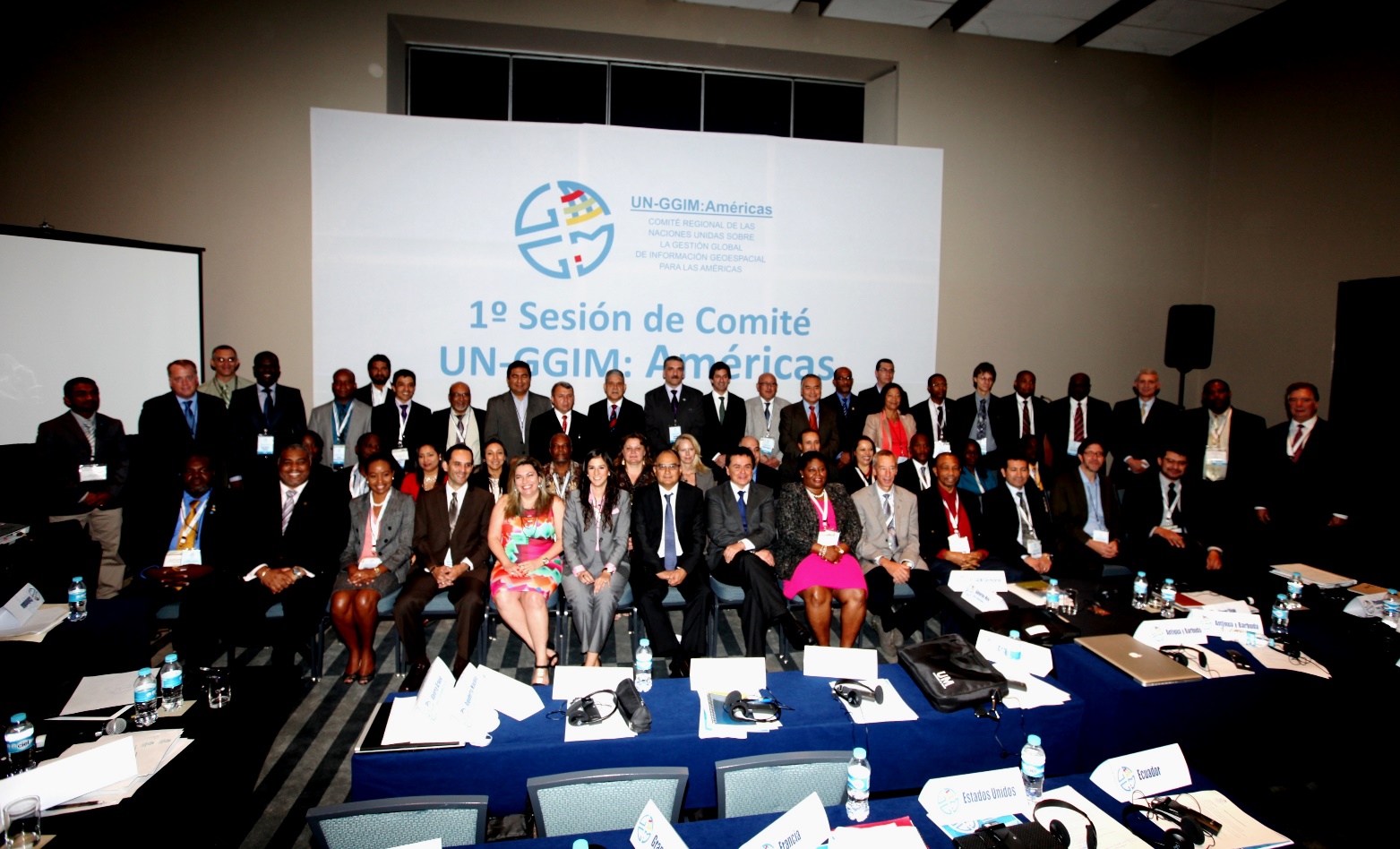 Colaboración con UN-GGIM:Américas
Plan de Acción Conjunto entre el Comité Regional, el Instituto Panamericano de Geografía e Historia, SIRGAS y GeoSUR enmarcan la unión de esfuerzos para el continente americano en materia geoespacial.
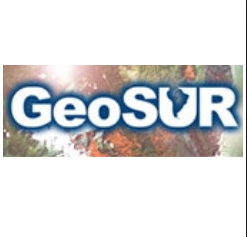 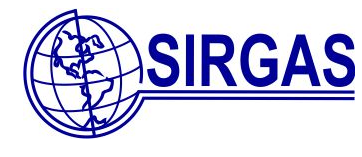 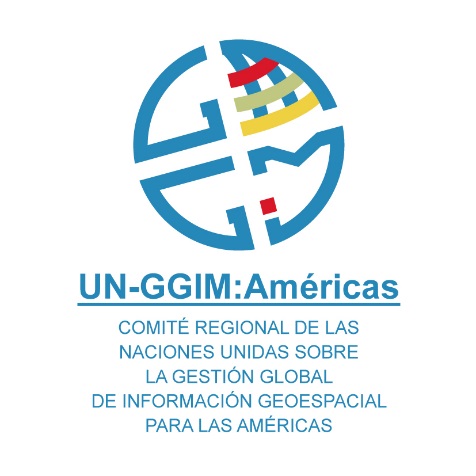 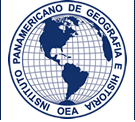 [Speaker Notes: El IPGH ha apoyado año con año al Comité Regional con fondos para la realización de reuniones y talleres de capacitación, esto en el marco del Programa de Asistencia Técnica del Instituto.]
Reunión Expandida de Buró de UN-GGIMHangzhou, China. Mayo 2015
A la reunión asistieron los 3 co-chairs de GGIM: Global y los Presidentes de los GGIM Regionales de Américas, Asia-Pacífico, Europa, Países Árabes y África.
se definieron estrategias para unir los programas de trabajo de los comités de UN-GGIM Regionales con el del Comité de Expertos Global
Se revisó el progreso de la Agenda Provisional para la 5° Sesión de UN-GGIM (03-07 Agosto, Nueva York) y la preparación del reporte que se presentará a ECOSOC en 2016. 
El Rol de UN-GGIM en la Agenda de Desarrollo Post-2015 y los Objetivos de Desarrollo Sustentable.
Reunión Expandida de Buró de UN-GGIMHangzhou, China. Mayo 2015
En el Marco un Convenio de Colaboración entre la Administración Nacional de Topografía, Cartografía y Geo información (NASG) de China y INEGI, se entregaron un total de 251 imágenes del Satélite Chino ZY3 cuya resolución espacial en la banda pancromática es de 2.5 metros y de 6 en la multiespectral.
Dichas imágenes corresponden con 12 de los 18 países que participan en el Proyecto Caribe y serán utilizadas para la construcción de un Mapa de Cobertura de Suelo para la región.
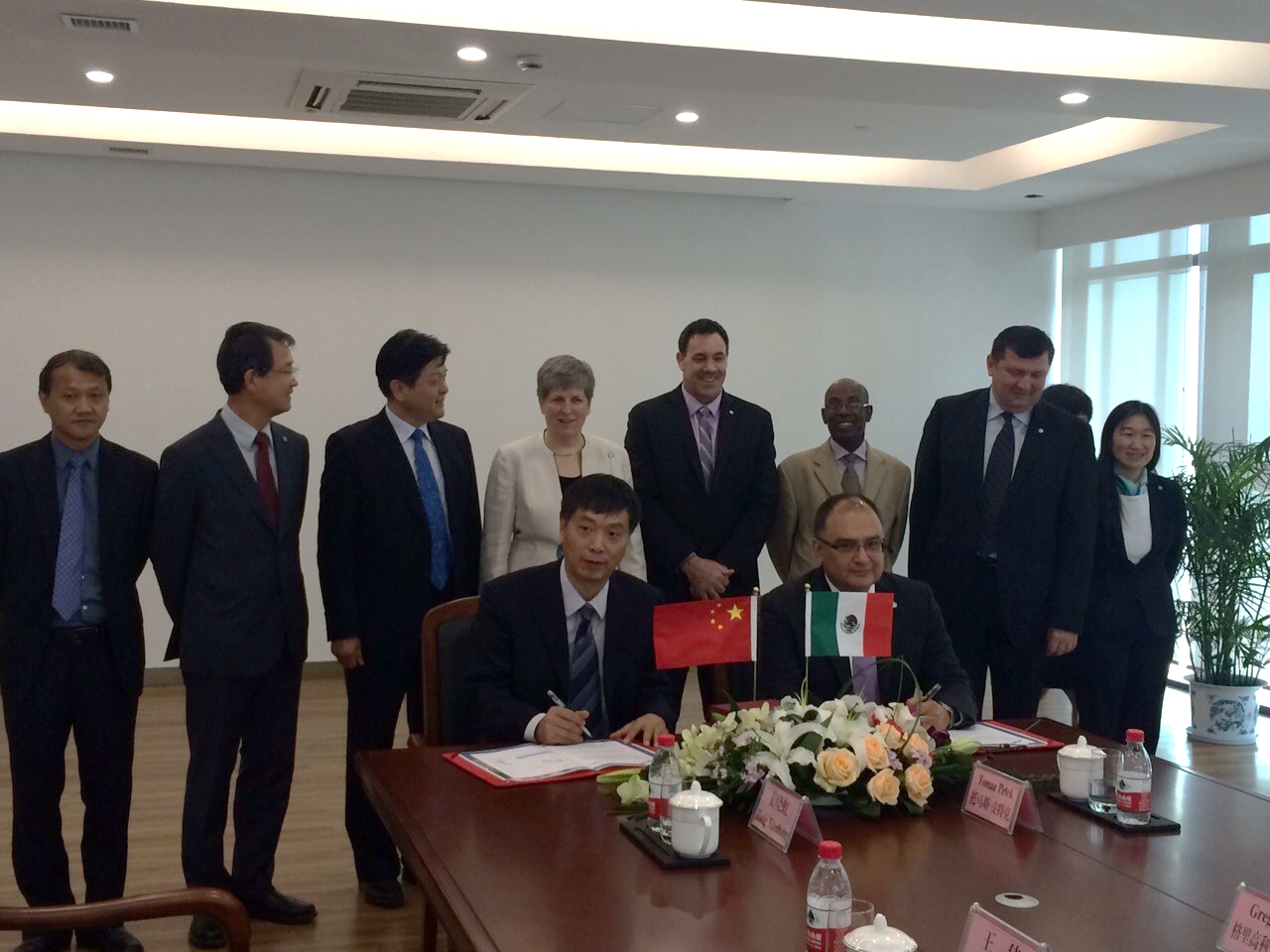 [Speaker Notes: Barbados; St.Maarten; St. Lucia; Saint Kitts and Nevis; St. Vincent and the Grenadines; Trinidad and Tobago; Bahamas; Dominica; Grenada; Martinique; Antigua and Barbuda and Guadeloupe]
Proyecto Caribe
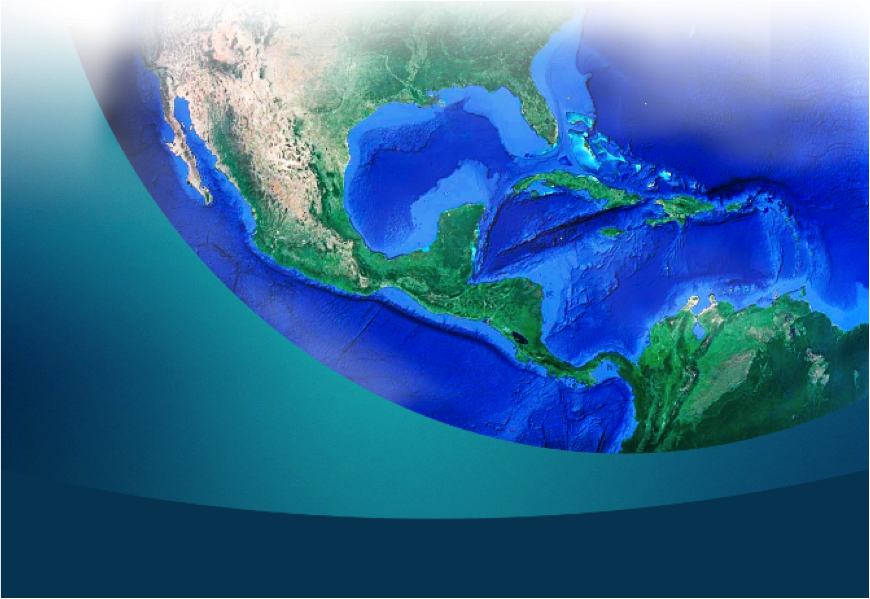 Proyecto para el Fortalecimiento de las Infraestructuras de Datos Espaciales en el Caribe
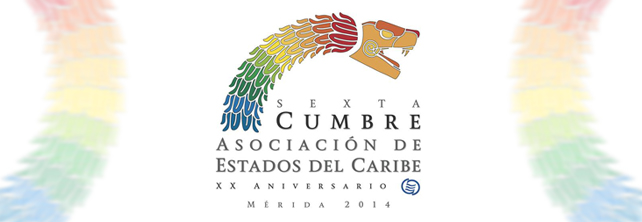 Sexta Cumbre  de la Asociación de Estados del Caribe
En abril de 2014, México presentó cuatro nuevos proyectos de cooperación, reiterando el papel de la Asociación de Estados del Caribe (AEC) para promover la cooperación entre los Estados Miembros. 
Uno de estos proyectos consiste en la integración de la plataforma de información espacial en el Caribe con el objetivo de que los países miembros de la AEC mejoren su capacidad de prevención y atención de problemas futuros ocasionados por fenómenos naturales y antropogénicos
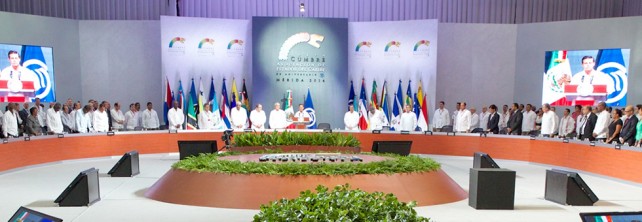 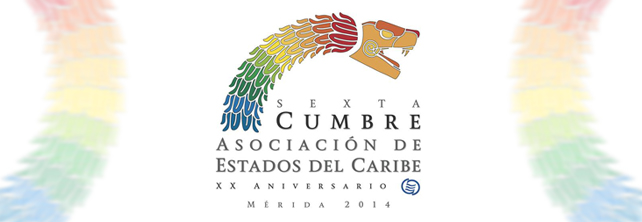 Sexta Cumbre  de la Asociación de Estados del Caribe
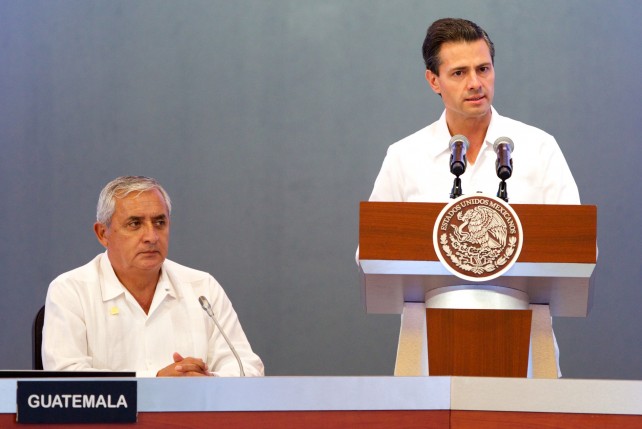 Este proyecto promueve la participación del Caribe en la iniciativa sobre la Gestión Global de Información Geoespacial (UN-GGIM), con el fin de contar con información confiable y oportuna para promover el desarrollo de sus sociedades.
El proyecto incluye el suministro a los países del Caribe que requieren equipamiento tecnológico y proporciona una inversión de 4,5 millones de dólares.
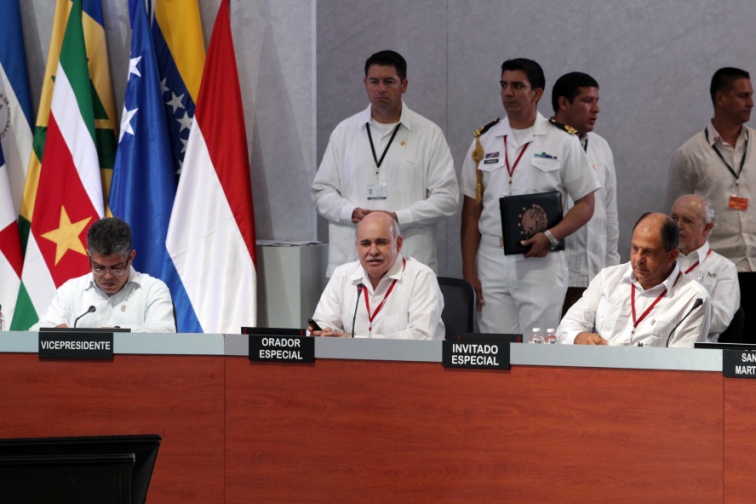 Objetivo General del Proyecto Caribe:

Impulsar el desarrollo de las Infraestructuras de Datos Espaciales en Estados y Territorios Miembros de la Asociación de Estados del Caribe, para fortalecer la generación, uso e intercambio de información geoespacial.


Objetivos Específicos del Proyecto Caribe :

Reducir la brecha en la gestión de información geoespacial de los países de la Región del Caribe con respecto a los demás países del Continente.

Apoyar la integración y participación de 19 Países del Caribe en la iniciativa UN-GGIM:Américas.
Países del Caribe Participantes
1.  Antigua & Barbuda
10. Haiti
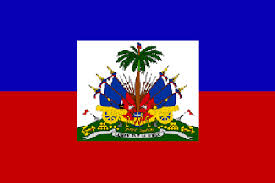 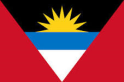 11. Jamaica
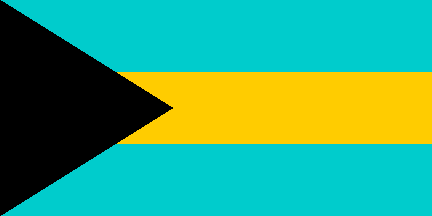 2. Bahamas
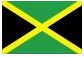 12. Martinique
3. Barbados
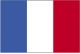 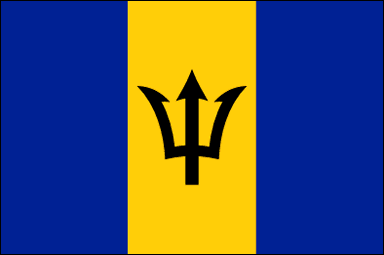 13. St Kitts & Nevis
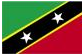 4. Cuba
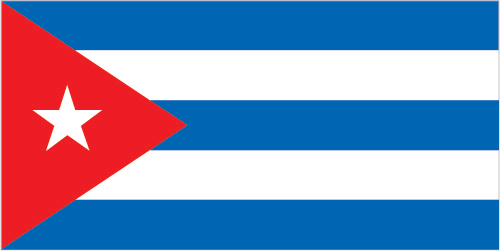 14. St. Lucia
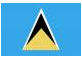 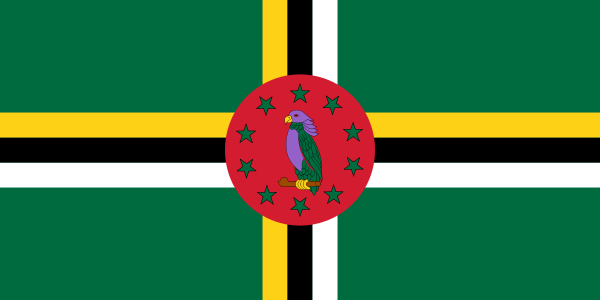 5. Dominique
15. St. Maarten
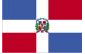 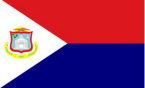 6. Dominican Republic
16. St. Vincent & the  Grenadines
7. Grenada
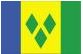 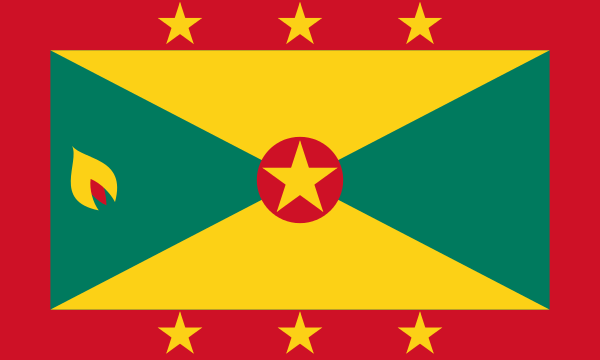 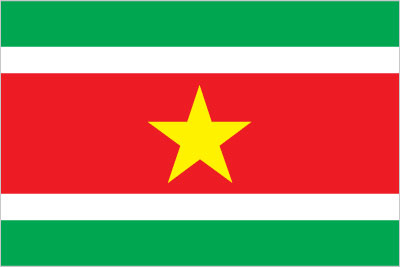 8. Guadeloupe
17. Suriname
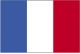 9. Guyana
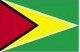 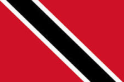 18. Trinidad & Tobago
Comité Técnico Asesor del Proyecto Caribe
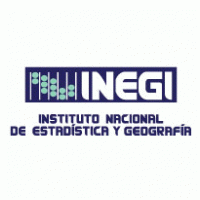 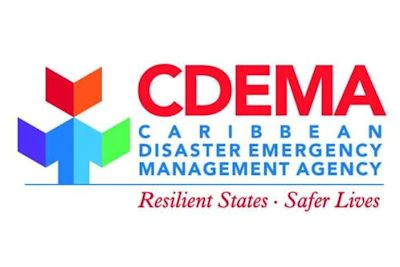 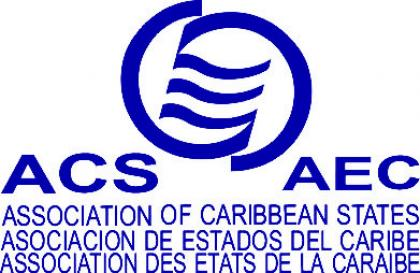 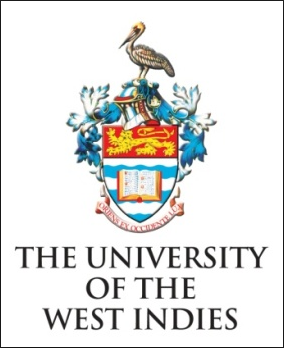 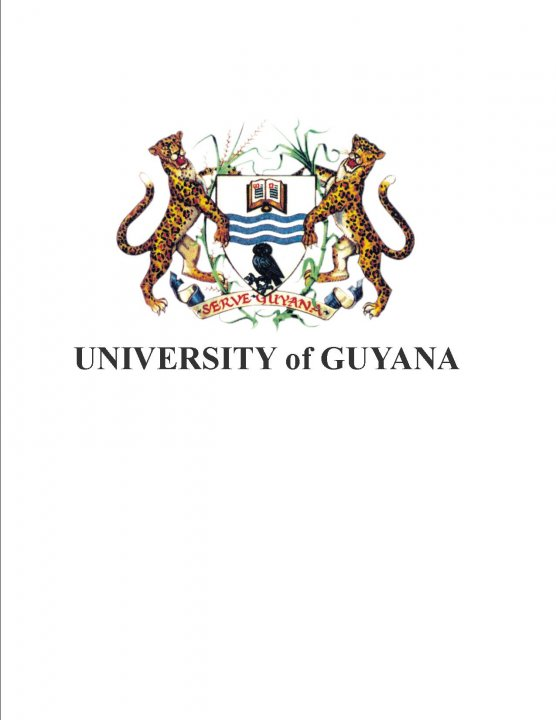 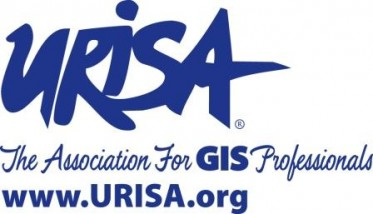 Firma del Memorándum de Entendimiento con UWI
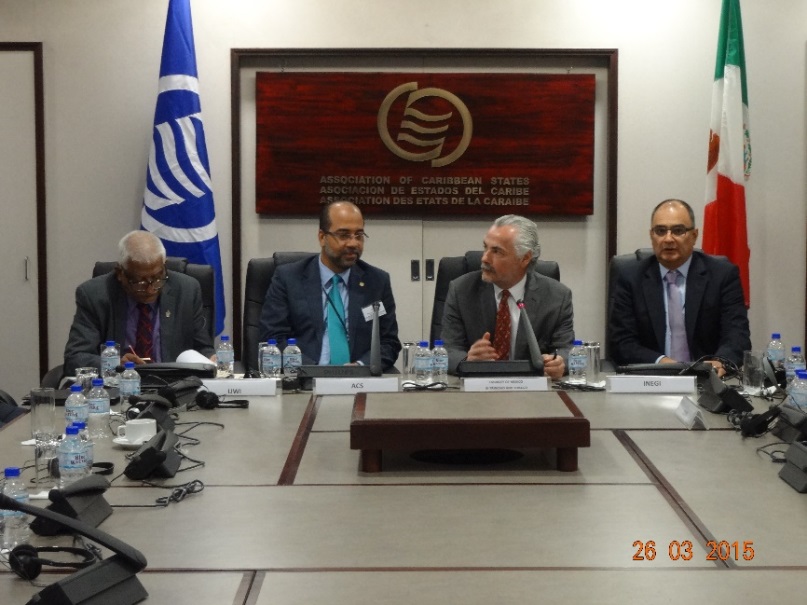 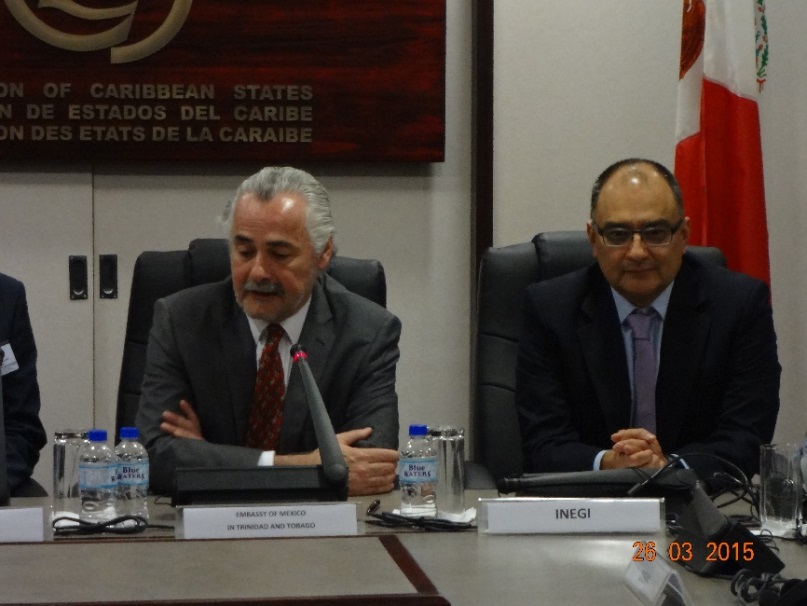 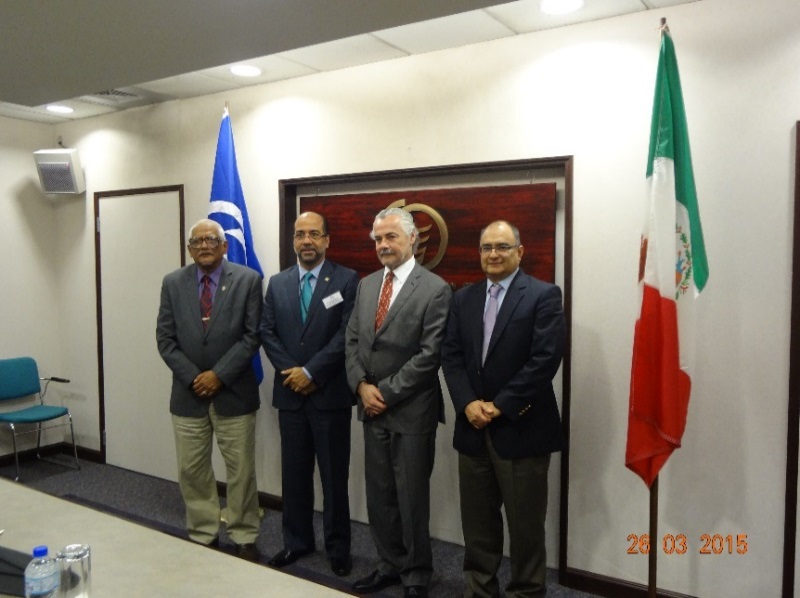 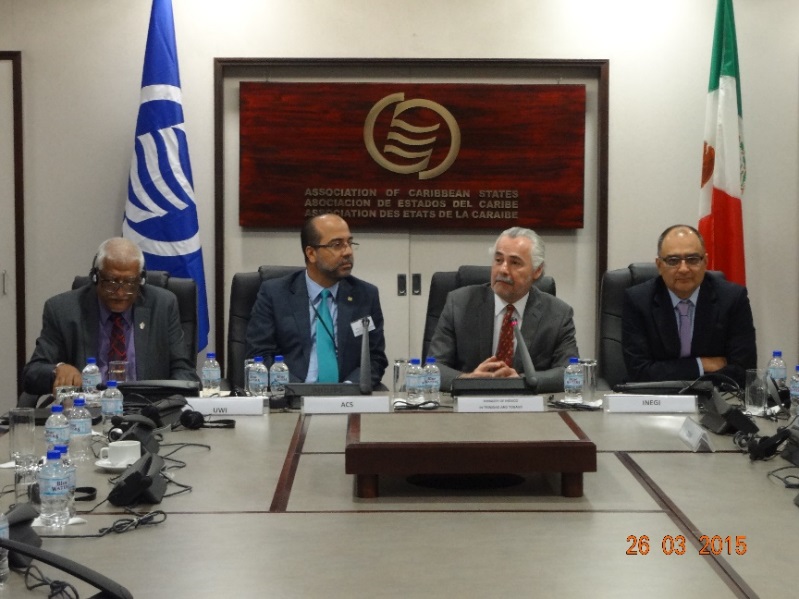 Acciones Específicas:
Proyecto de Cooperación Regional con extensión de 3 años.
 (2014-2016)
1. Diagnóstico

2. Construcción de Capacidades

3. Adquisición de Infraestructura
1. DIAGNÓSTICO
1. Diagnosticar el estatus de las IDE´s.
El INEGI desarrolló un cuestionario de diagnóstico para conocer la situación actual de la Infraestructura Nacional de Datos Espaciales de los Estados y Territorios Miembros de la AEC.
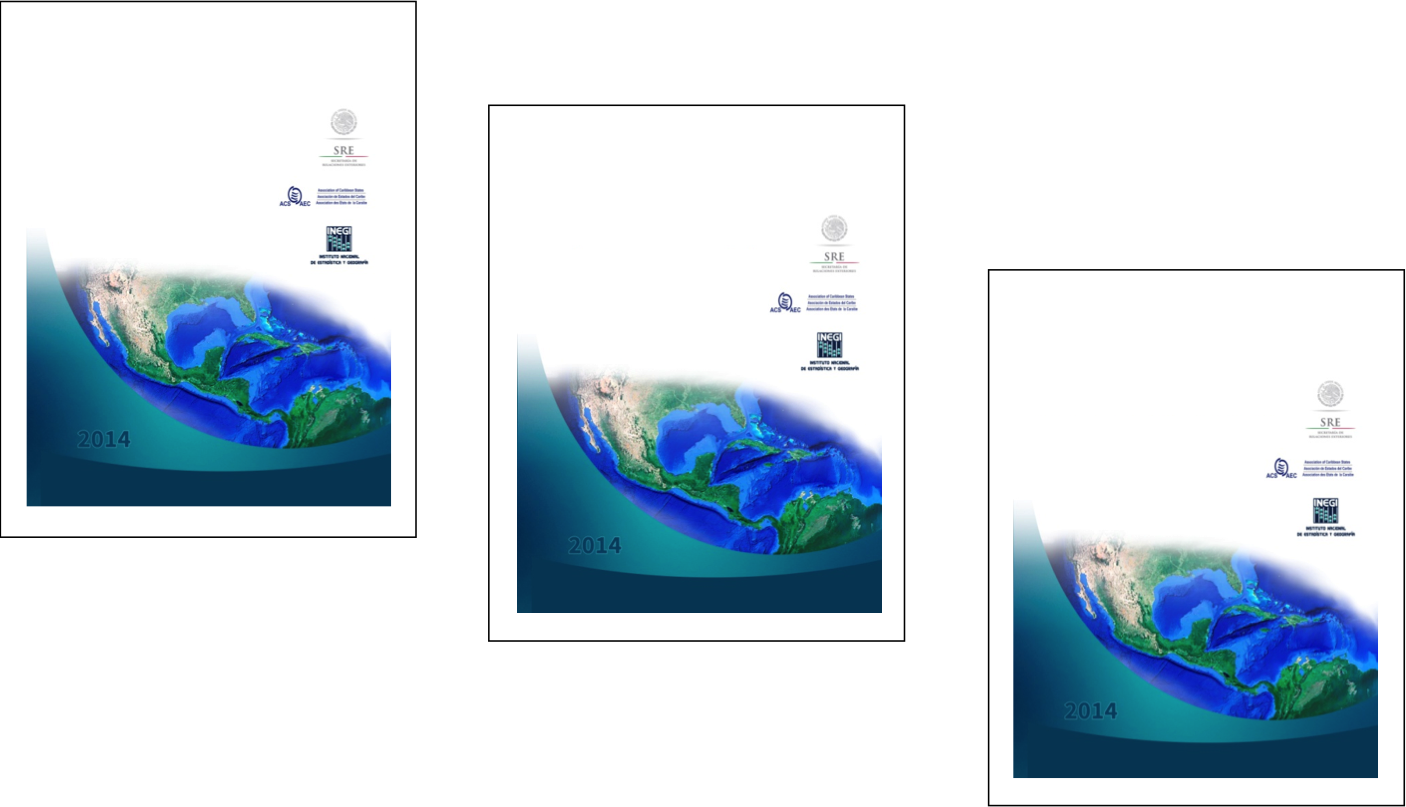 Cuestionario de diagnóstico
sobre el estado de la infraestructura de Datos Espaciales(IDE) en los países miembros de la Asociación de Estados del Caribe
Diagnostic Questionnaire
on the state of the Association of Caribbean States member counties´ Spatial Data Infrastructure (SDI)
Questionnaire de diagnostic
sur l´état de l´infrastructure d´information géo-spatiale dans les pays membres de         l´Association des États de la Caraïbe
Elementos considerados en el diagnóstico
Resultados por país
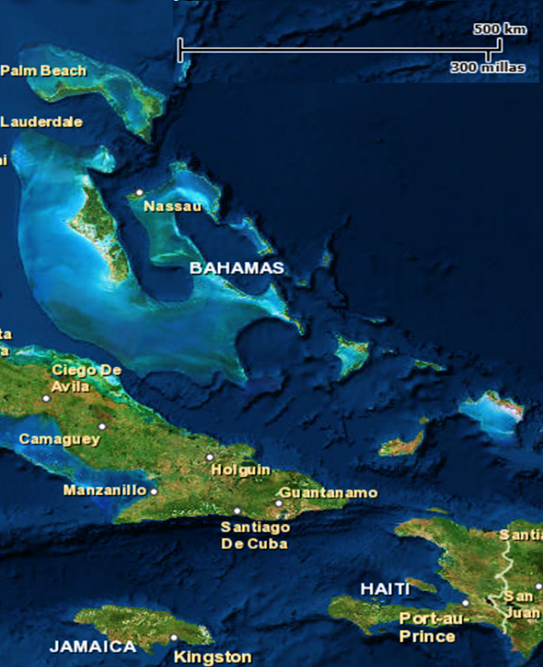 Resumen de cumplimiento y brechas
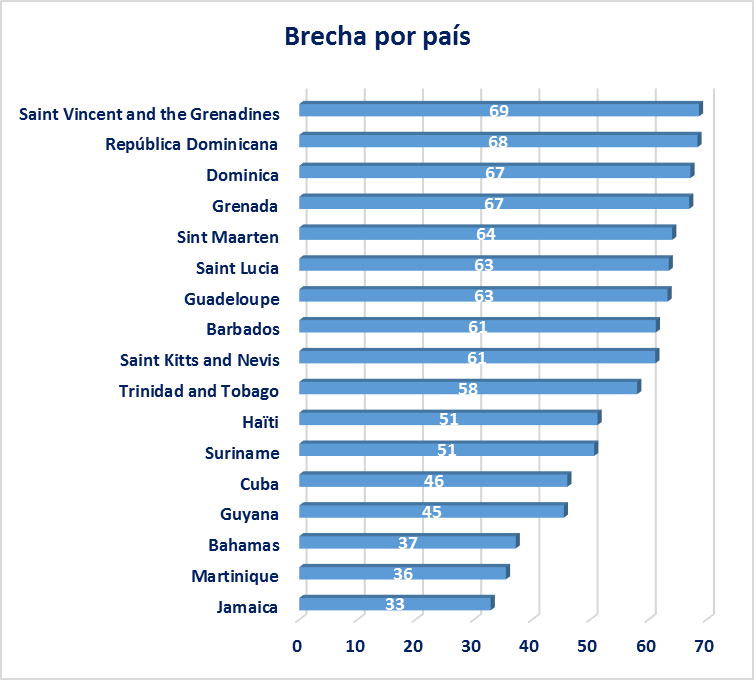 2. CONSTRUCCION DE CAPACIDADES
Estrategia de Capacitación Agrupada 2015
Participación en Sesiones de UN-GGIM
4a Sesión de UN-GGIM Agosto 6-8, 2014 
UNHQ, New York.
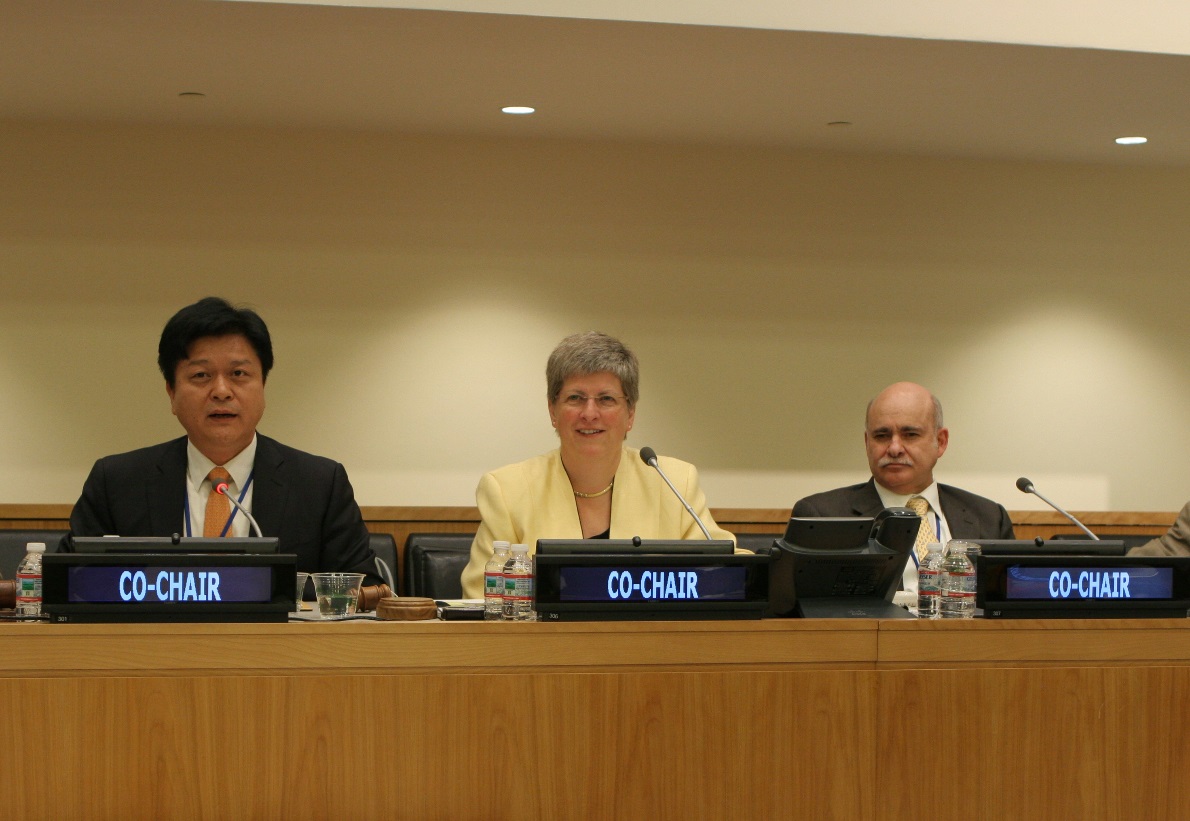 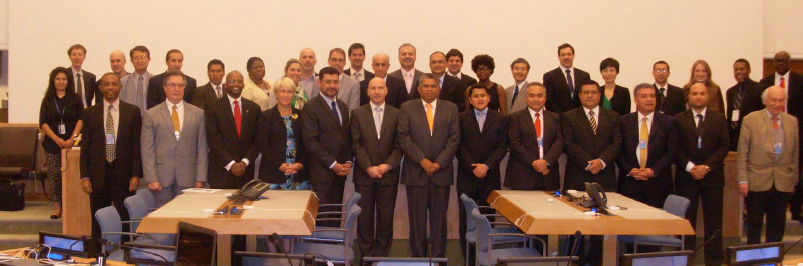 UN-GGIM: Americas
Primera Reunión del Comité RegionalCiudad de México 25 de septiembre de 2014
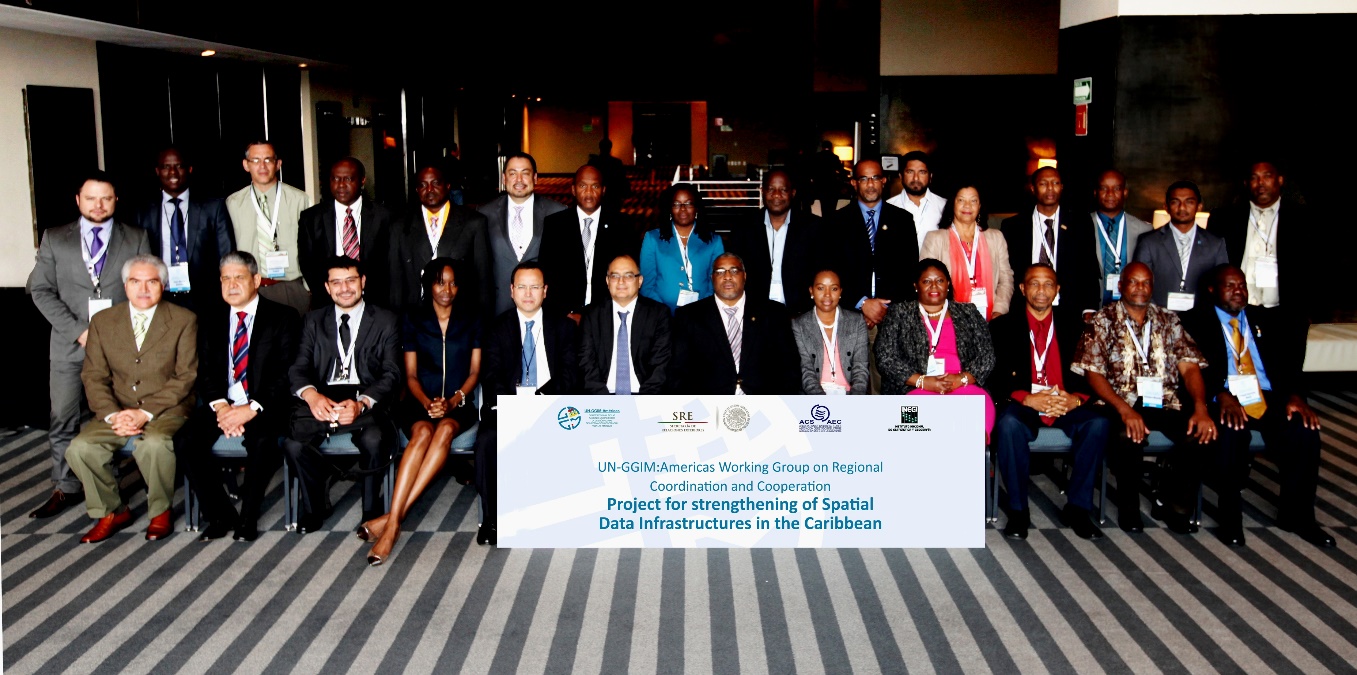 Primer Curso de Capacitación
GEODESIA
Por Dr. Keith Miller- Profesor titular, Universidad de las Indias Occidentales
Sede INEGI, Aguascalientes, Mexico
8-12 Diciembre 2014
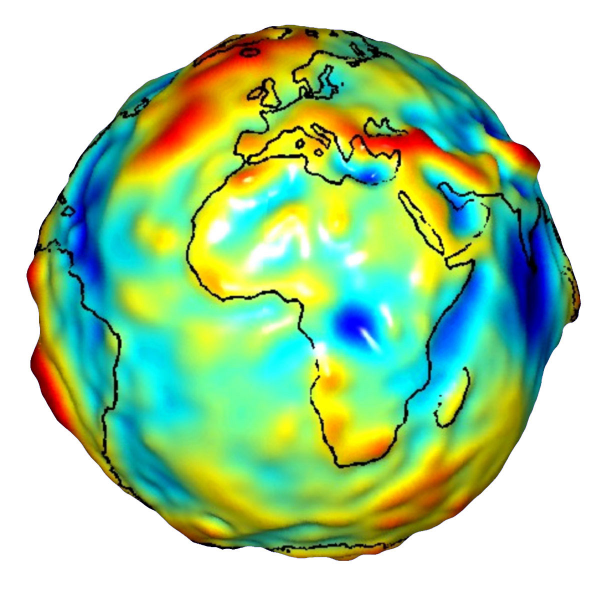 Segundo Curso de Capacitación
ESTÁNDARES GEOESPACIALES
Por Trevor Taylor- Open Geospatial Consortium (OGC)
Sede de las Naciones Unidas
5° Sesión de UN-GGIM
2-3 de Agosto 2015.
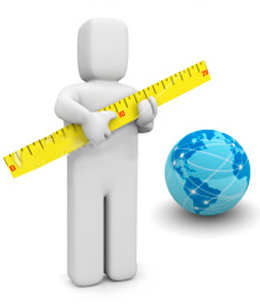 3. ADQUISICIÓN DE INFRAESTRUCTURA
Adquisición de Infraestructura
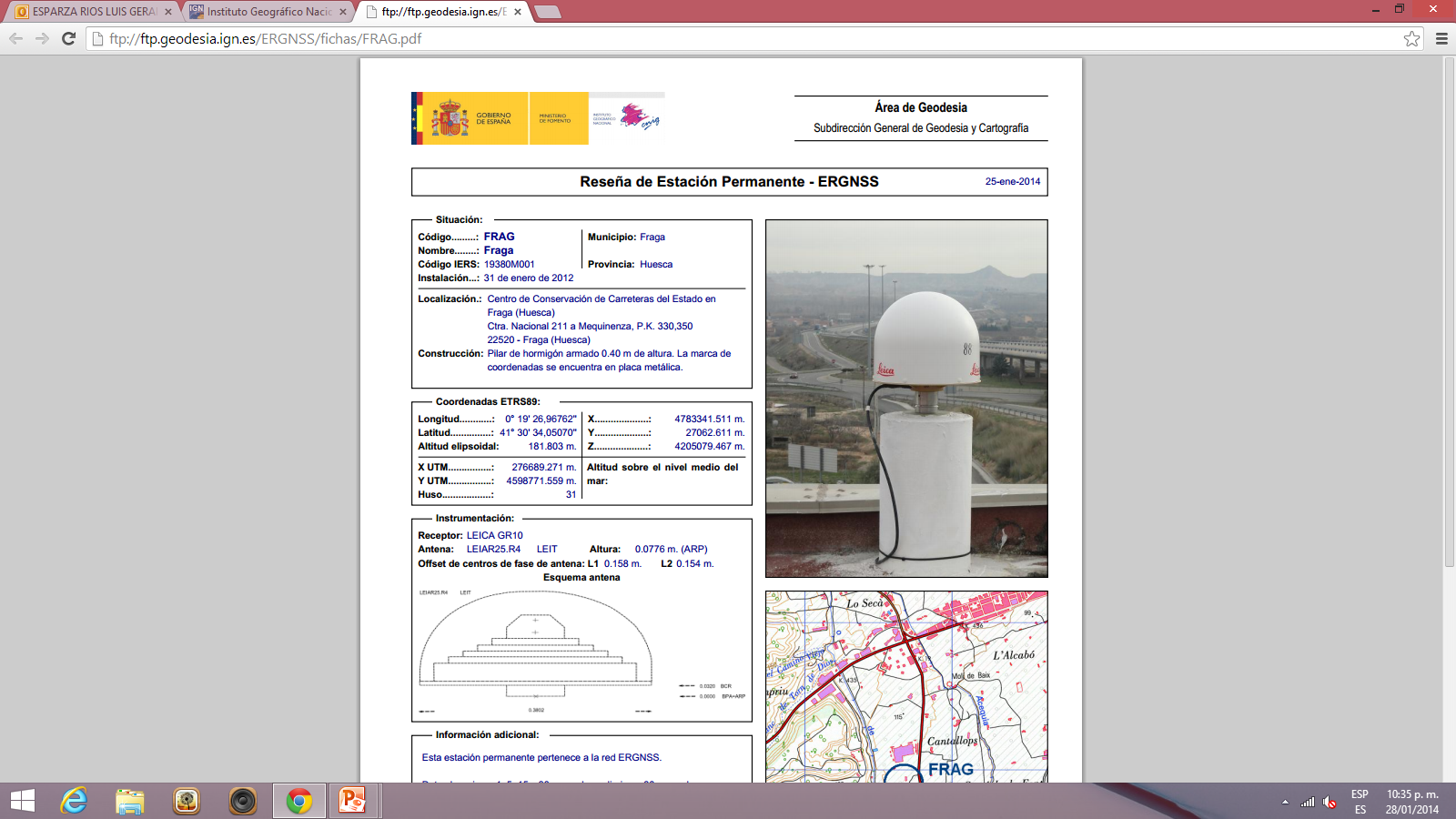 Infraestructura Geodésica
3.1 Fortalecer la Red Geodésica del Caribe


 3.2 Mapa de Cobertura de Suelo


 3.3 Solución Geomática Mapa Digital del Caribe
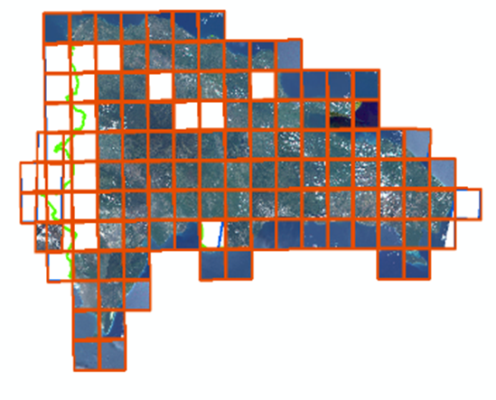 Imágenes de Satélite
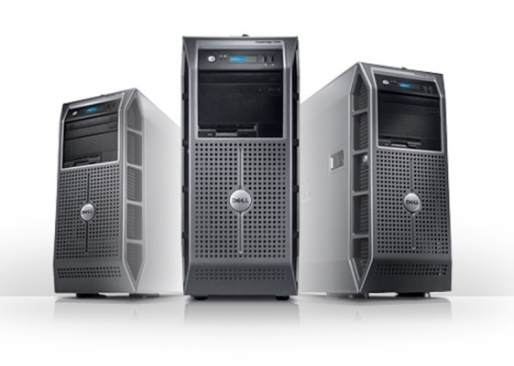 Infraestructura Informática
3.1 Fortalecer la Red Geodésica del Caribe
Distribución de Estaciones GNSS
Buffer: 250 km
[Speaker Notes: The project includes the purchase and installation of geodetic infrastructure throughout the region, as appropriate to establish reference stations based on a Global Navigation Satellite Systems (GNSS) that: 
 Provide a spatial geo-reference framework within the International Terrestrial Reference Frame (ITRF) 
 Link the Caribbean to the Geocentric Reference System for the Americas (SIRGAS).]
Kit Geodésico para la Región
14 Estaciones GNSS
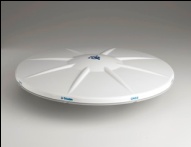 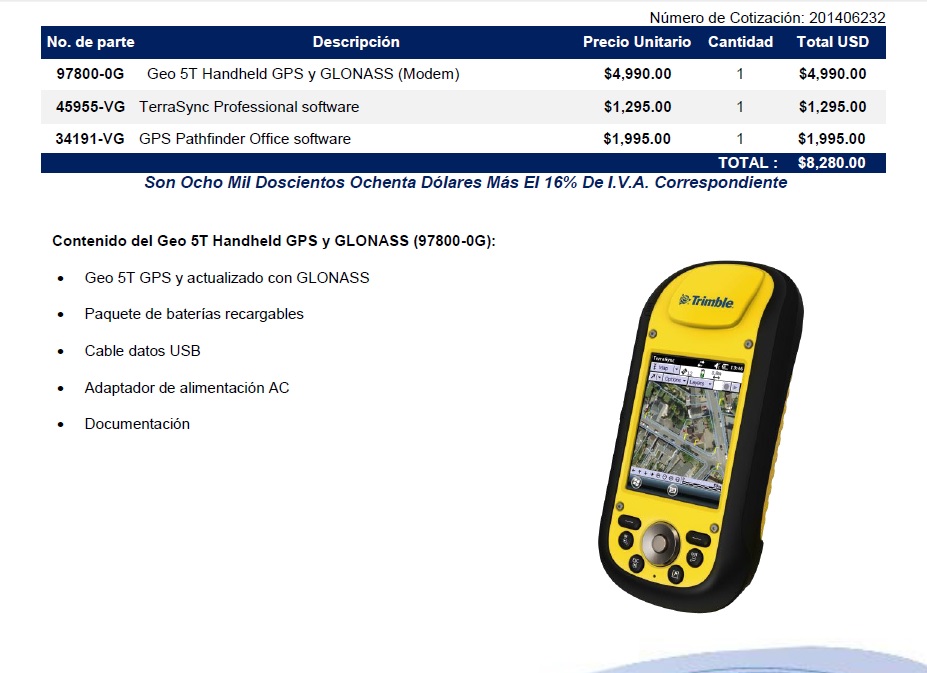 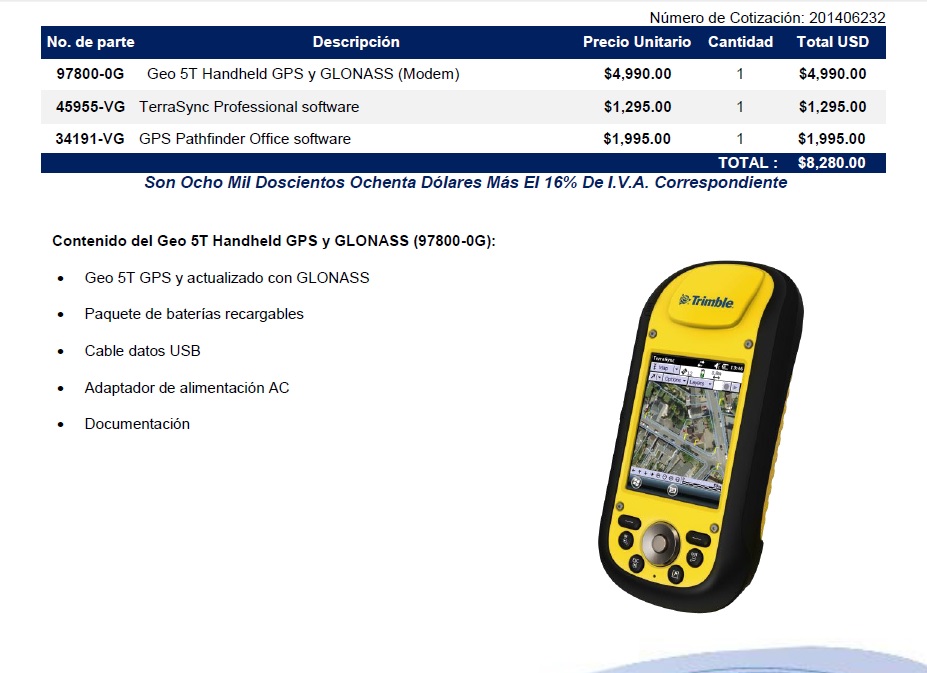 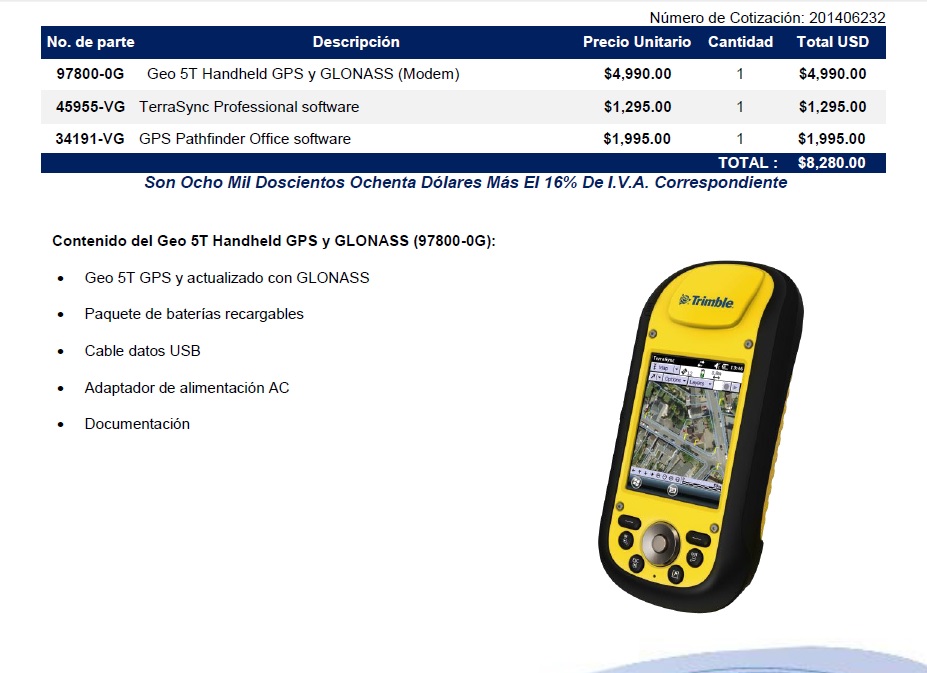 36 receptores de doble frecuencia para establecer puntos de control terrestre  
      
(2 receptores por país)
54 receptores de una frecuencia para actualización cartográfica

 (3 receptores por país)
[Speaker Notes: The infrastructure would include GNSS stations, as well as GPS devices, computer equipment (servers and computer workstations) and software for the analysis and integration of spatial data.]
3.2 Mapa de Cobertura de Suelo
Mapa de Cobertura de Suelo
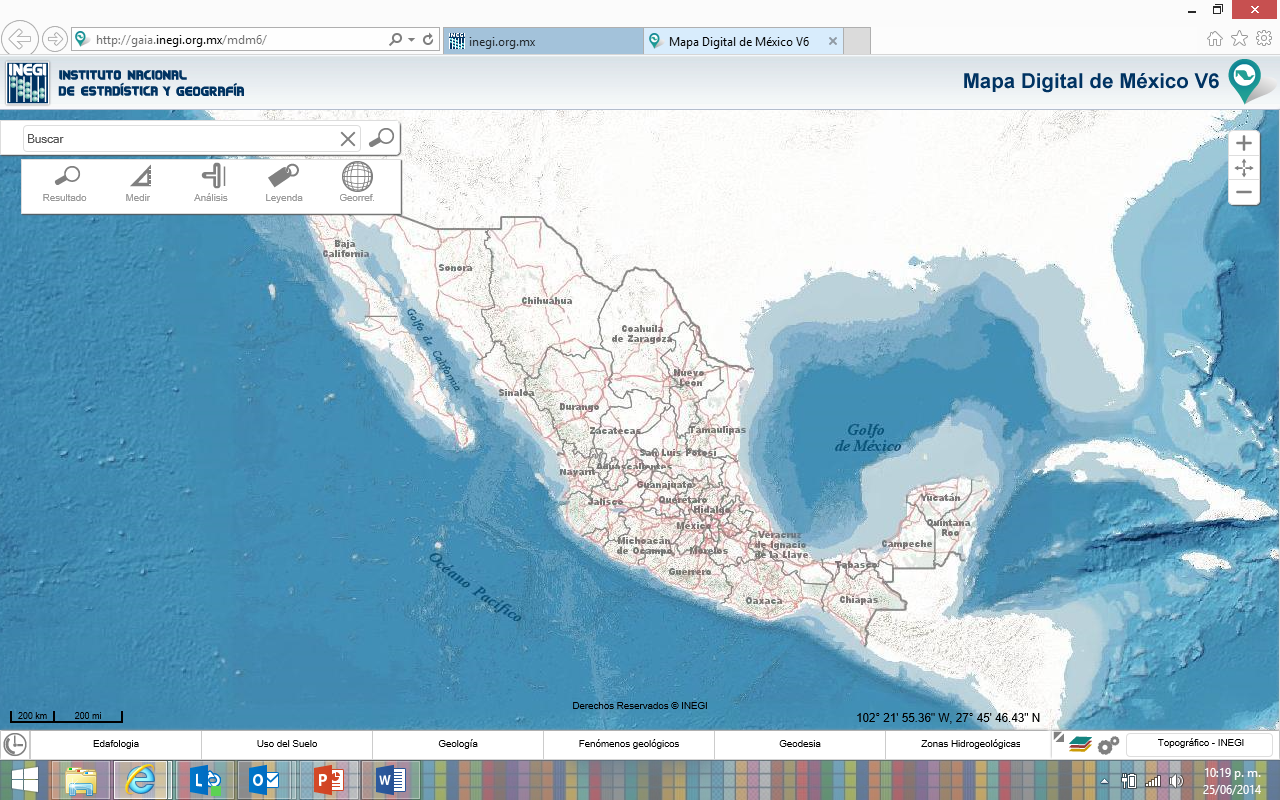 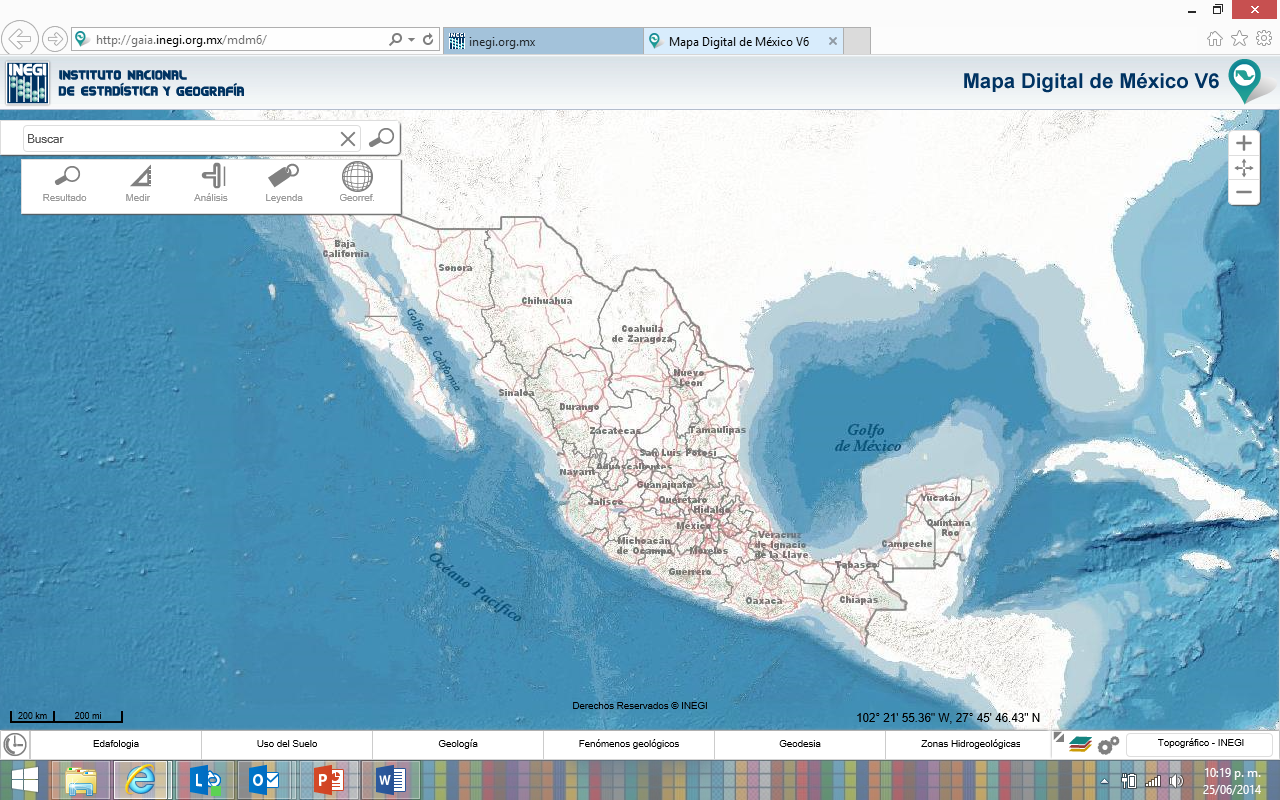 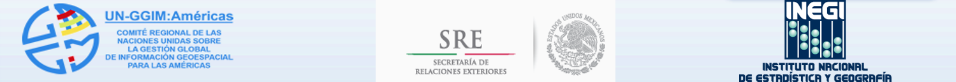 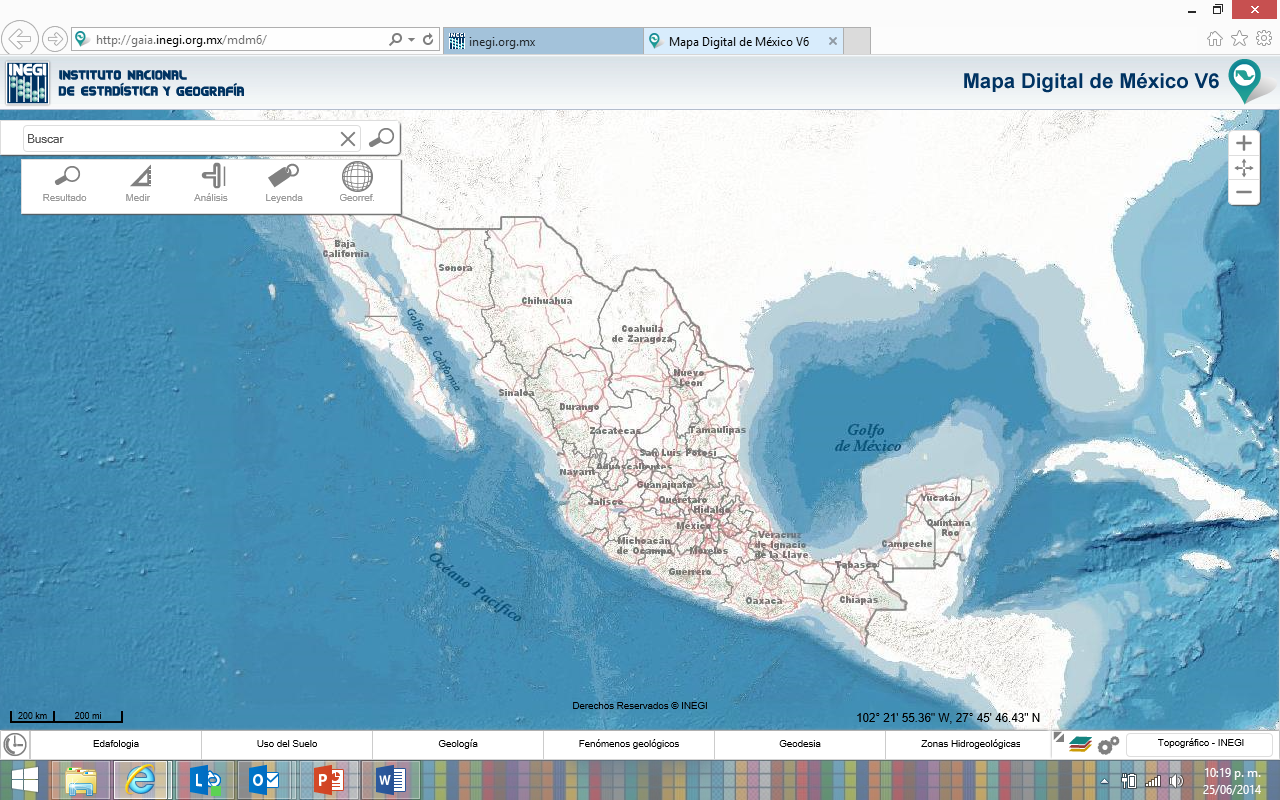 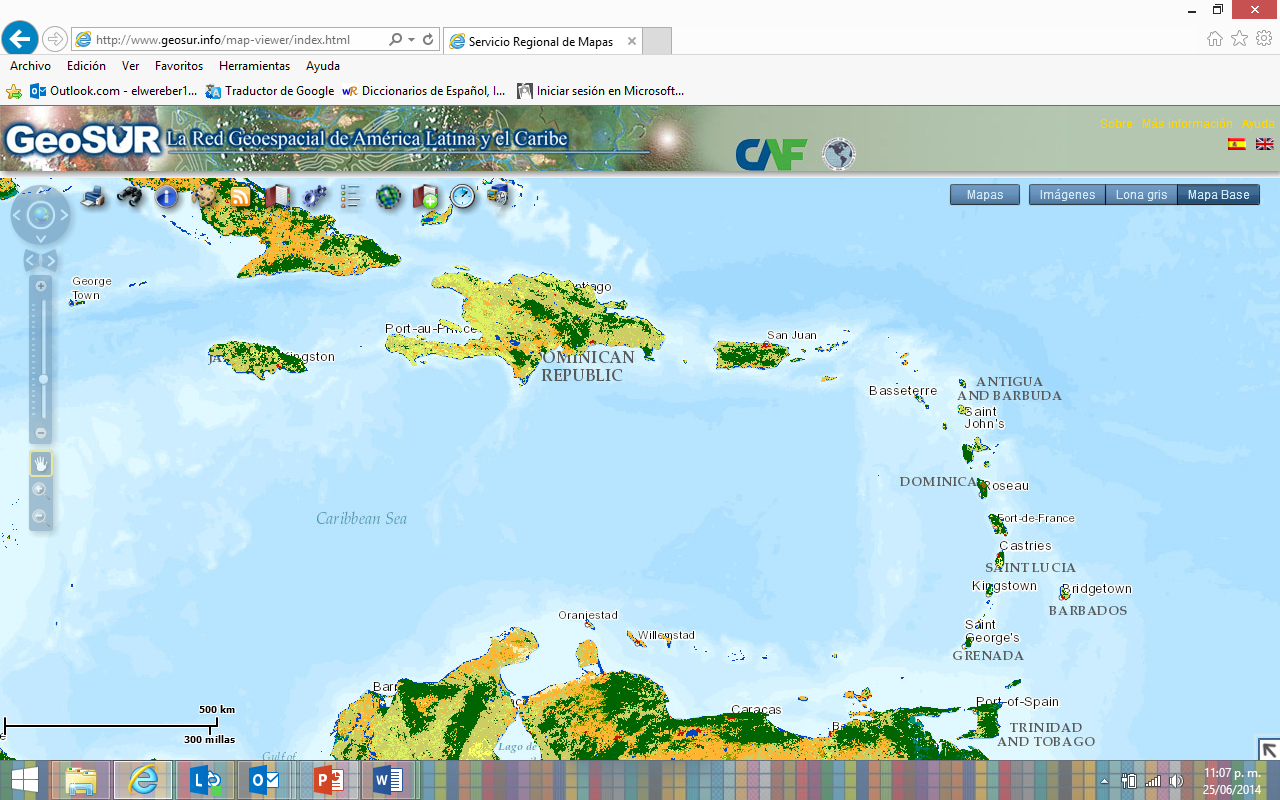 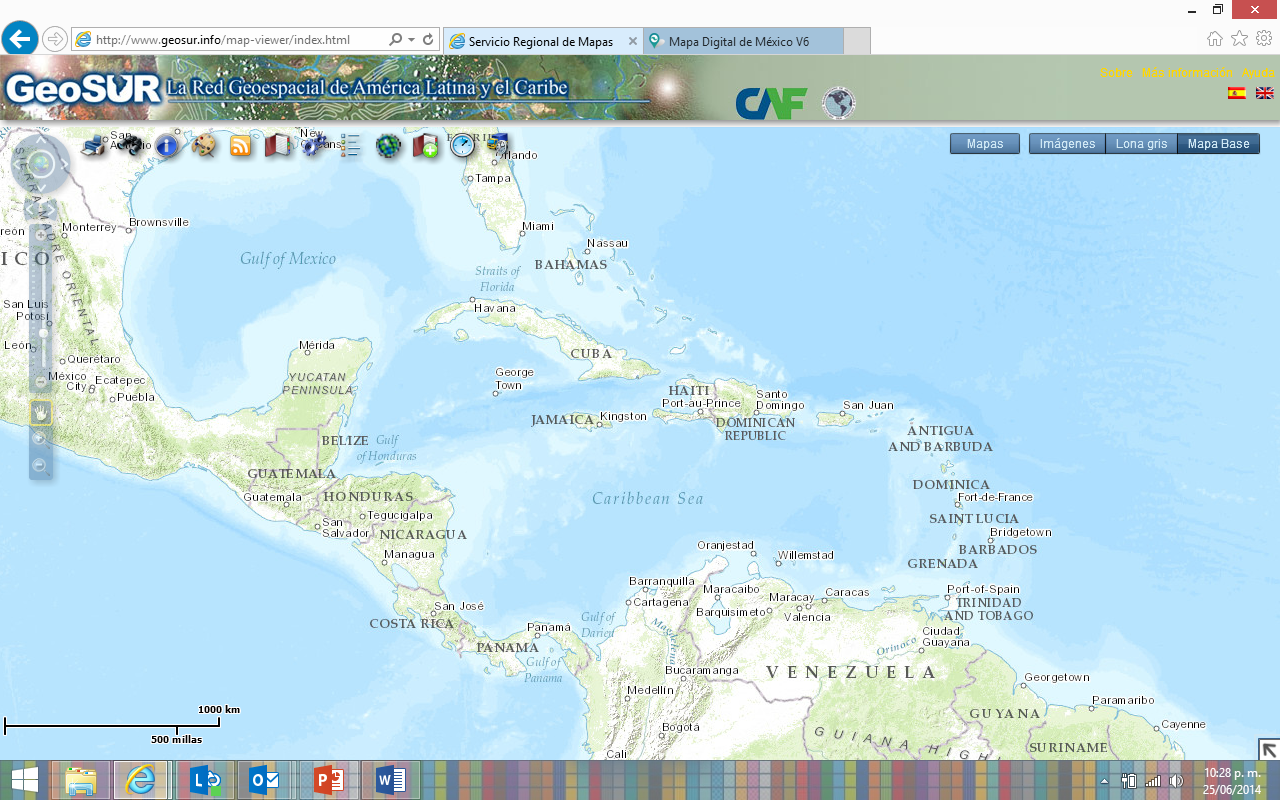 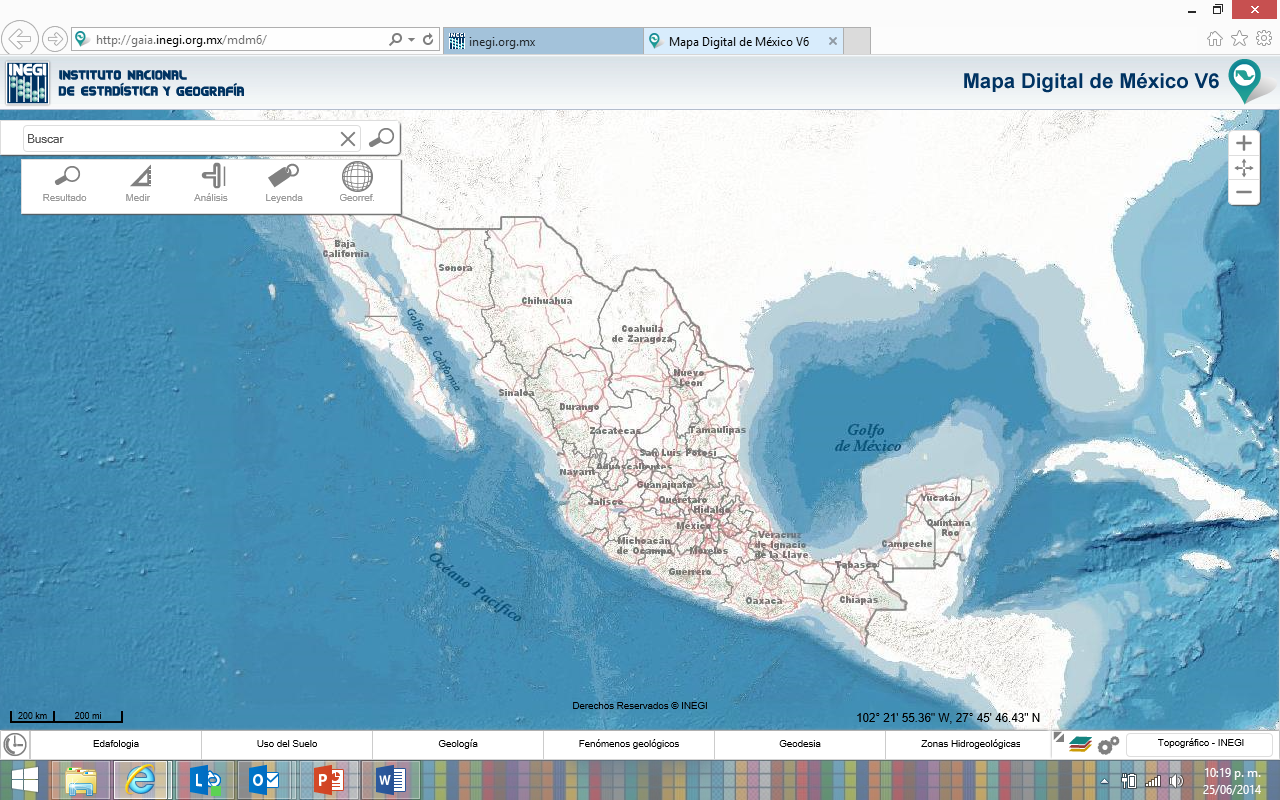 [Speaker Notes: As part of the investments, we had acquired satellite images of different scales that can help build a complete Land Cover Map of the region with homogeneous characteristics and standards.]
Mapa de Cobertura de Suelo
Se han adquirido 874 Imágenes de Satélite RapidEye que cubren 220,474 km2 ) de los 16 países insulares  de la región.

El tamaño del pixel en las imágenes es de 5 m
Tiene 5 bandas en color, adecuadas para un mapa de Cobertura de Suelo
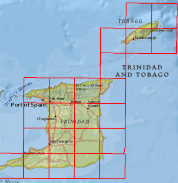 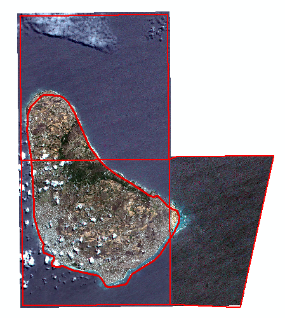 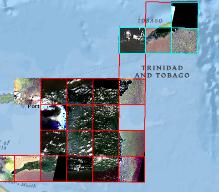 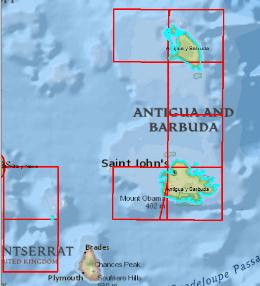 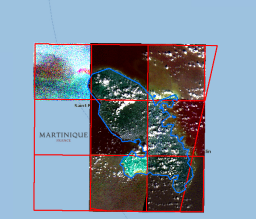 MoU entre INEGI y NASG
La NAGS está proviendo de Imágenes Satelitales de las siguientes características:  
Banda pancromática de 2.5 - 3 metros de resolución espacial
Banda Multi-espectral de 6 metros de resolución
Cada escena cubre en promedio 50x50 km
El volumen de cada escena es de 2.7 GB
Para los siguiente spaíses del Caribe:Barbados; St. Maarten; St. Lucia; Saint Kitts y Nevis; San Vincente y las Granadinas; Trinidad y Tobago; Bahamas; Dominica; Grenada; Martinique; Antigua y Barbuda and Guadeloupe.
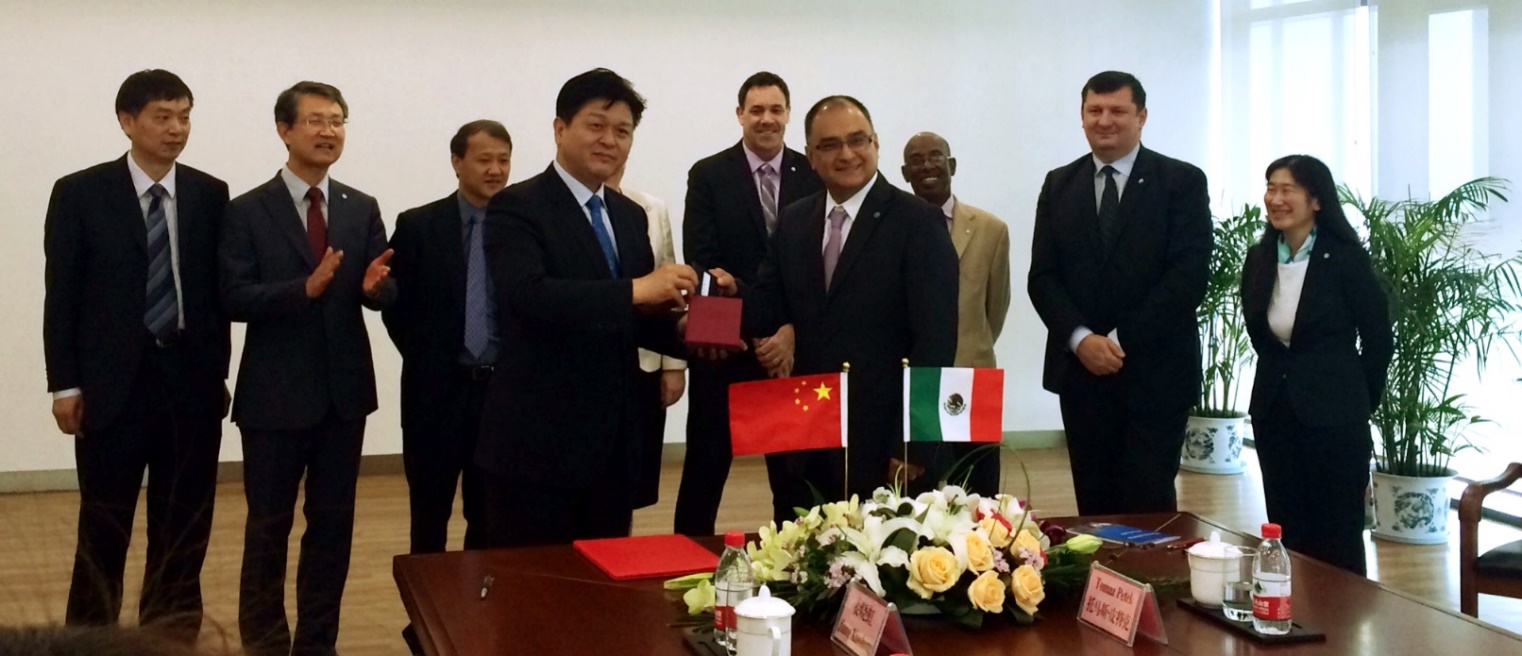 Entrega de imágenes de Satélite a los países
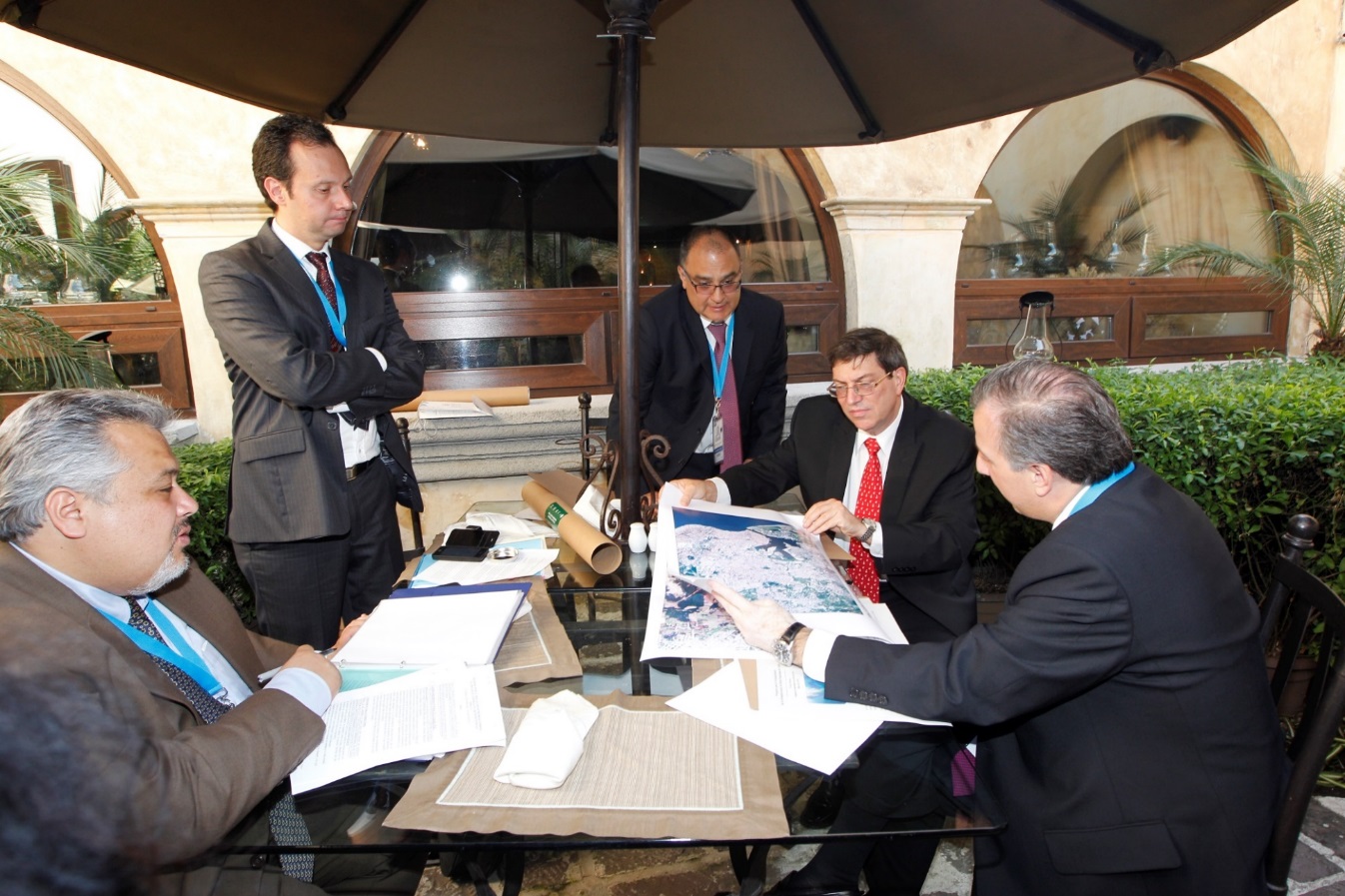 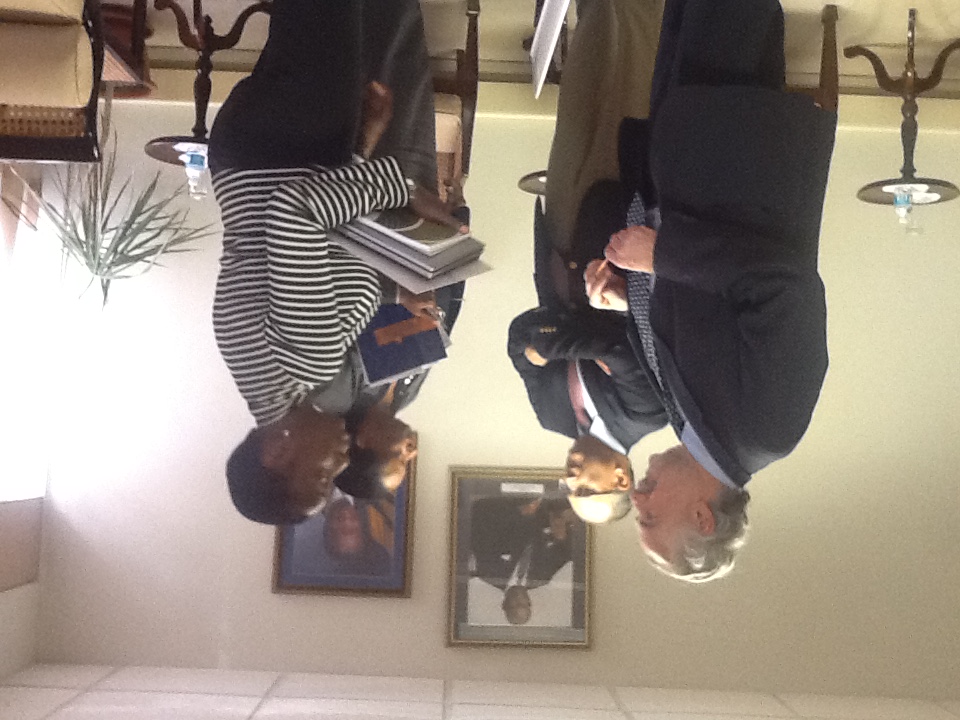 [Speaker Notes: Hasta ahora se han entregado las imágenes a: Cuba, Barbados y Trinidad y Tobago.]
Entrega de Imágenes Satelitales a los Países del Caribe
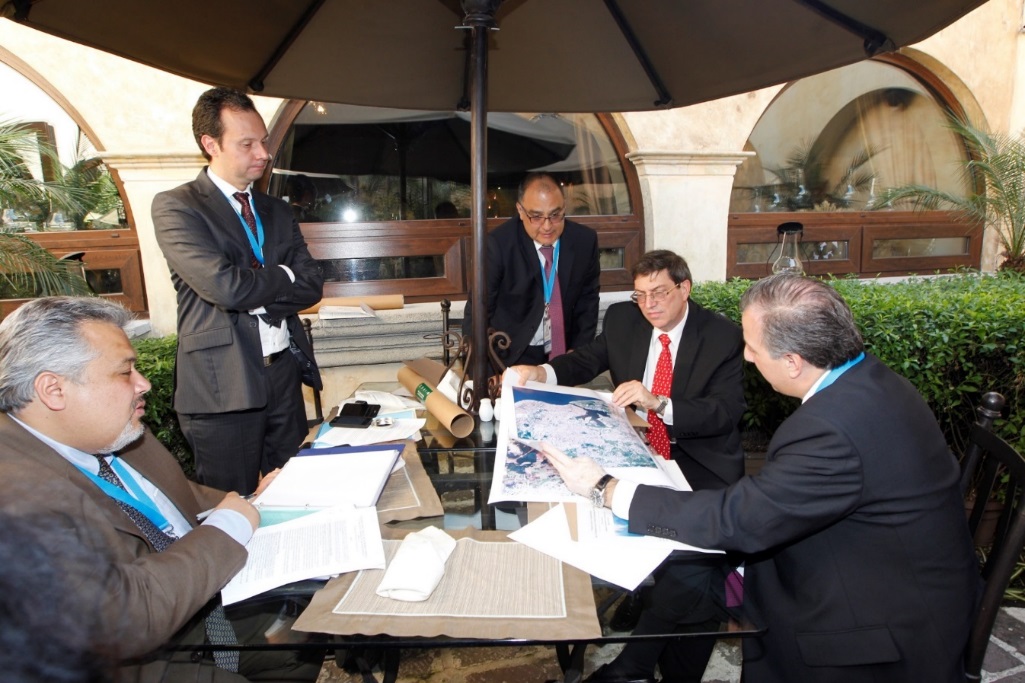 Cuba
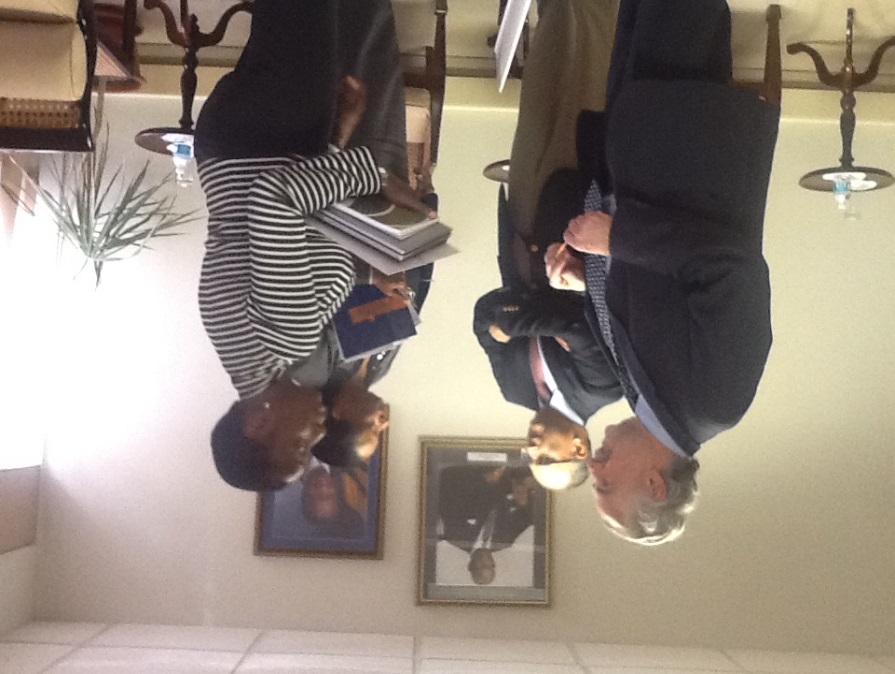 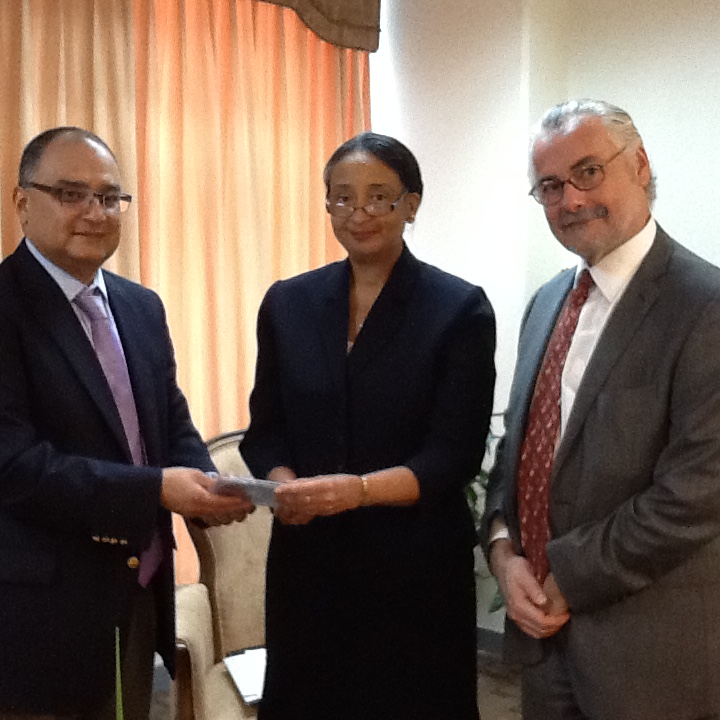 Trinidad & Tobago
Barbados
Vista general de la imagen clasificada seleccionada por el INEGI
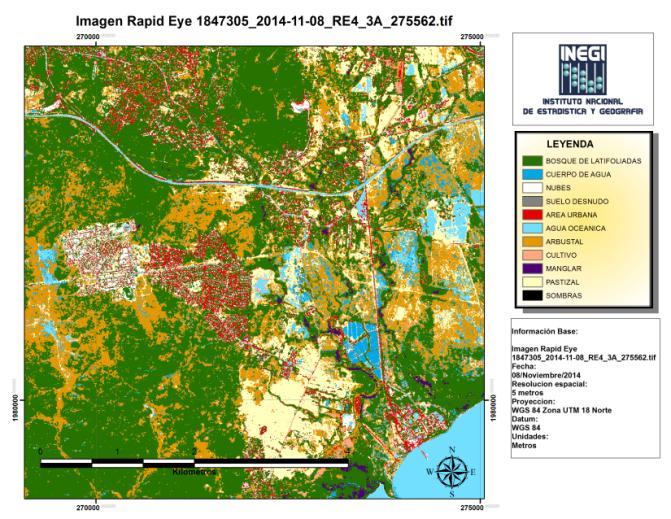 3.3 Solución Geomática Mapa Digital del Caribe
Mapa Digital del Caribe
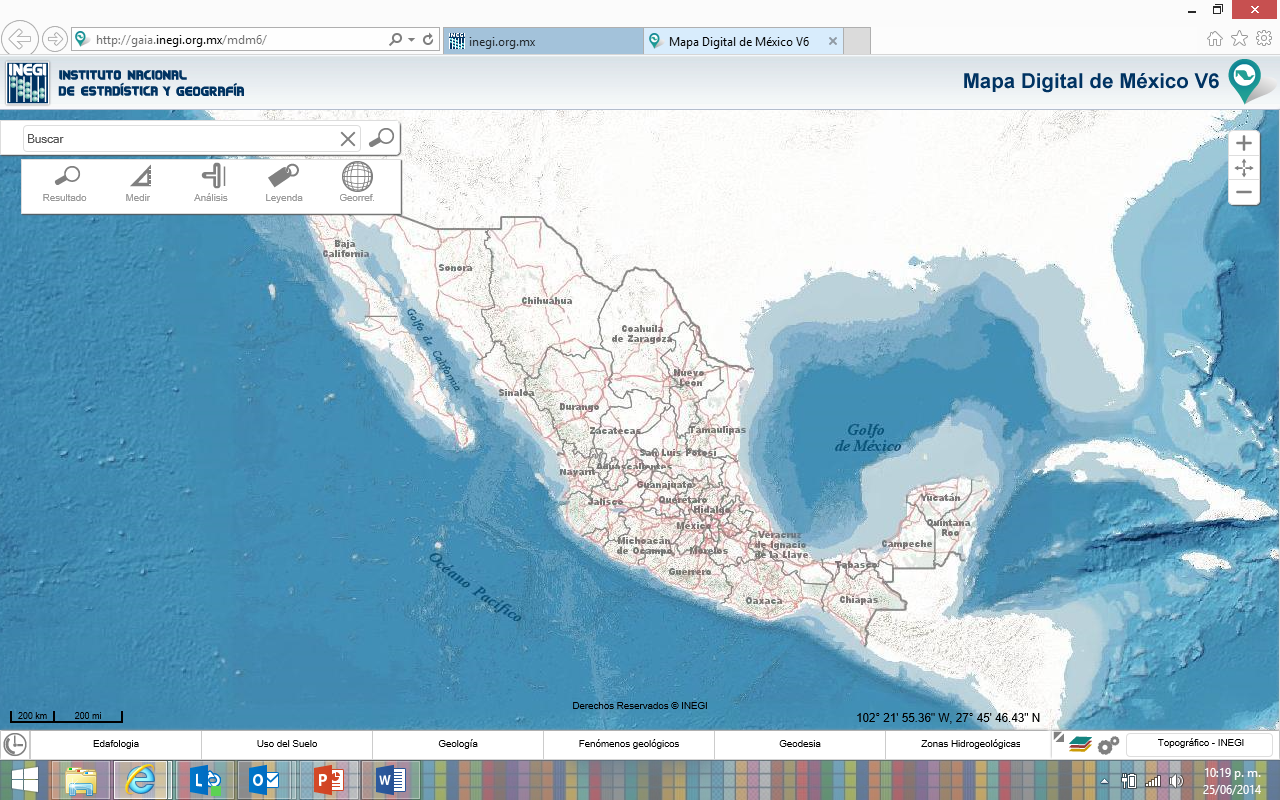 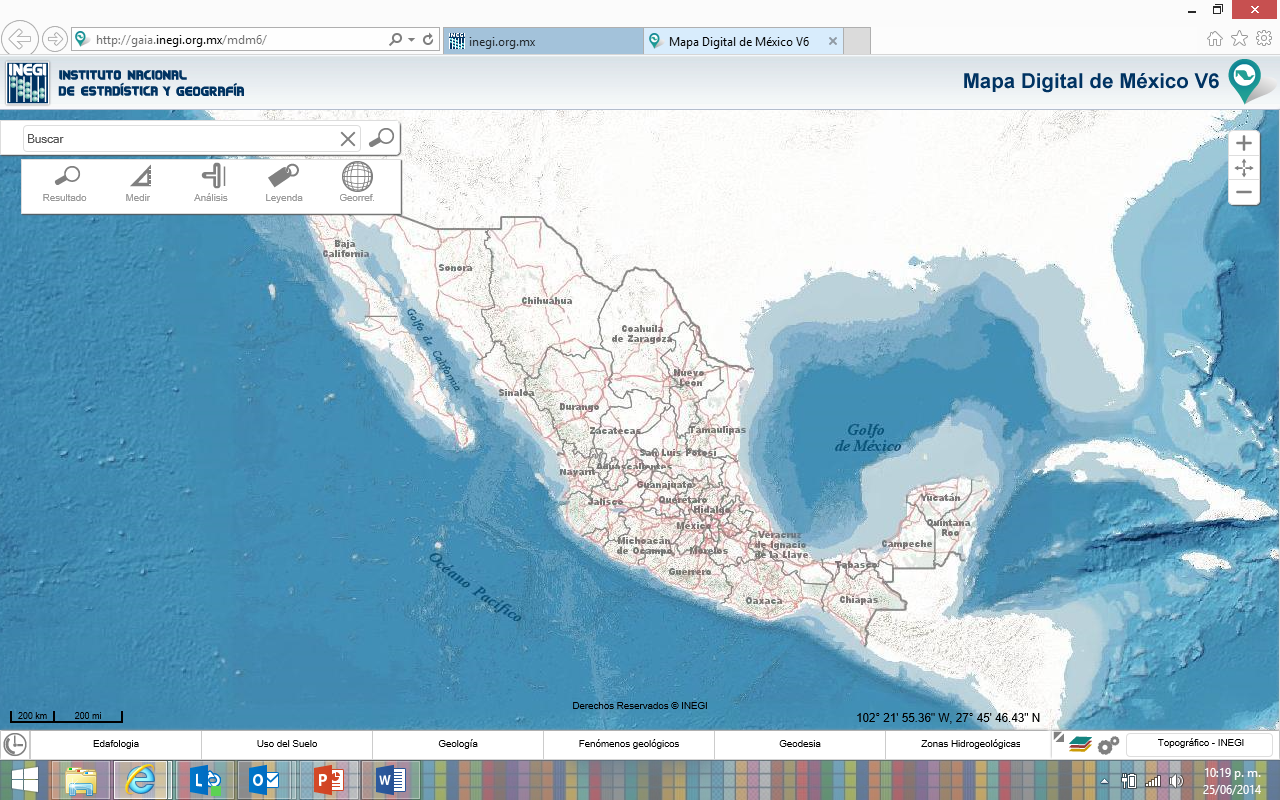 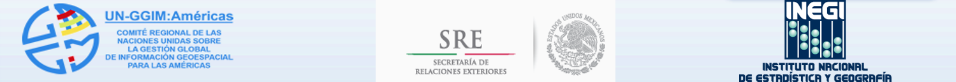 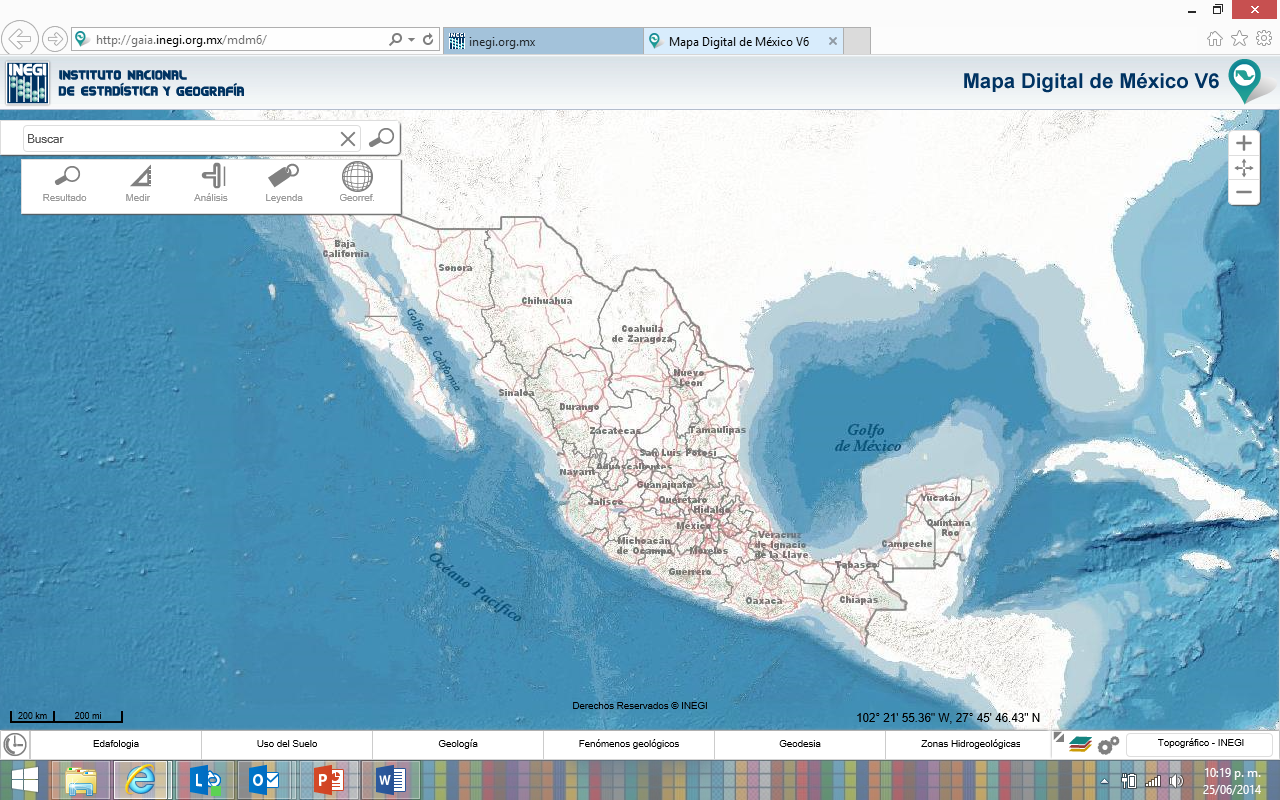 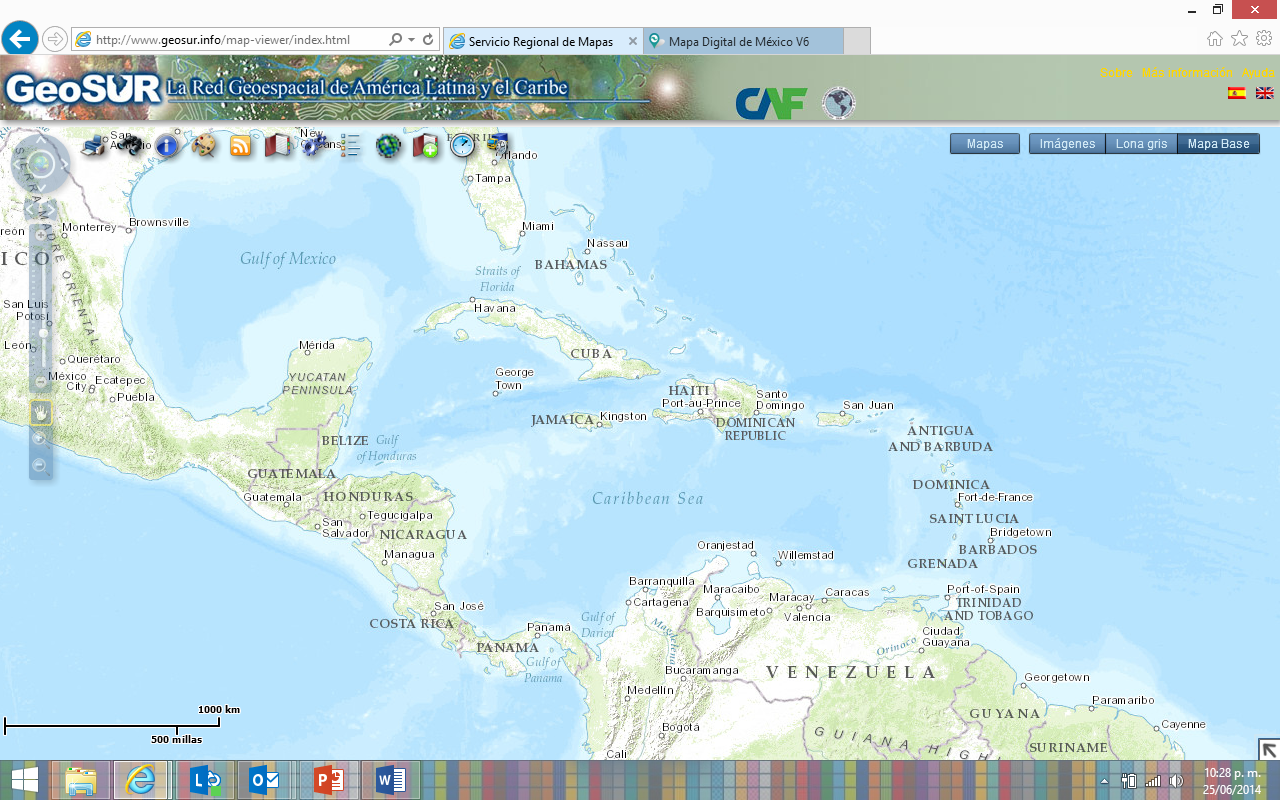 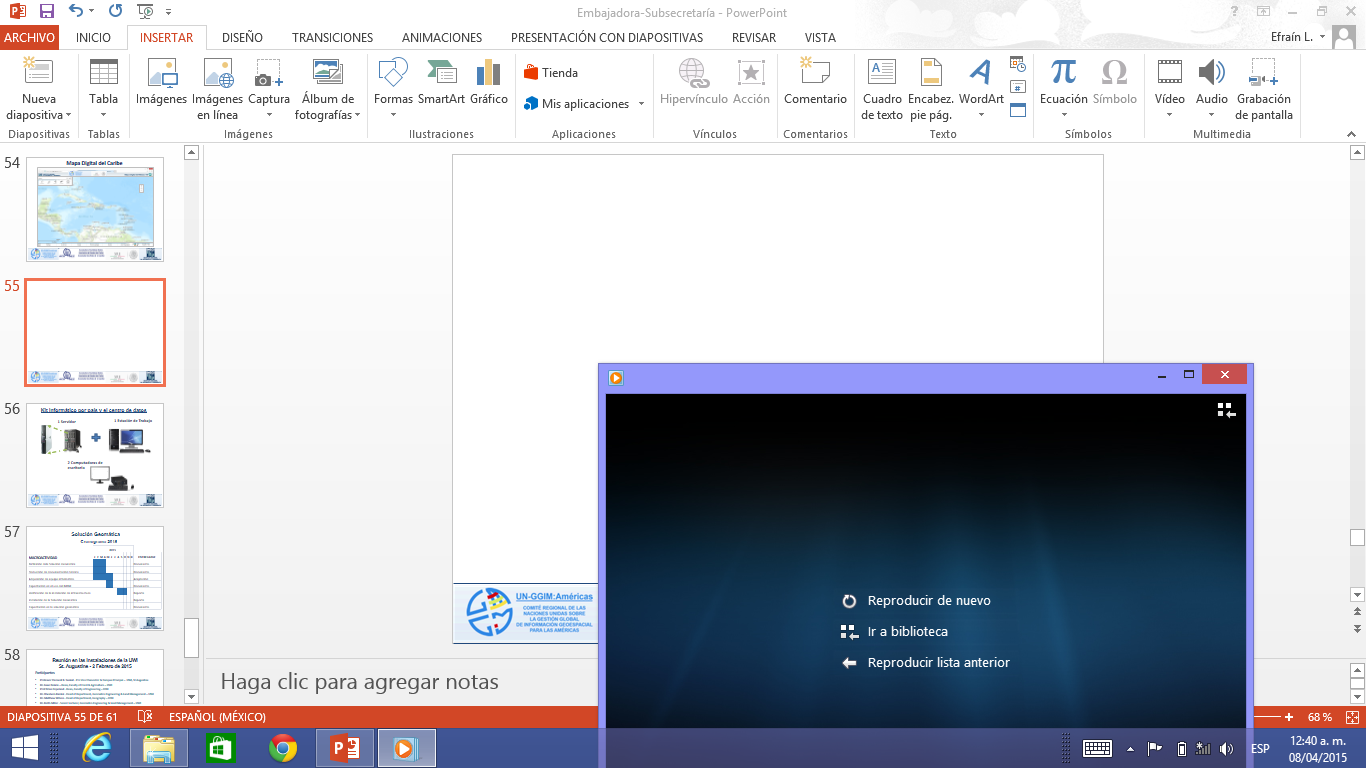 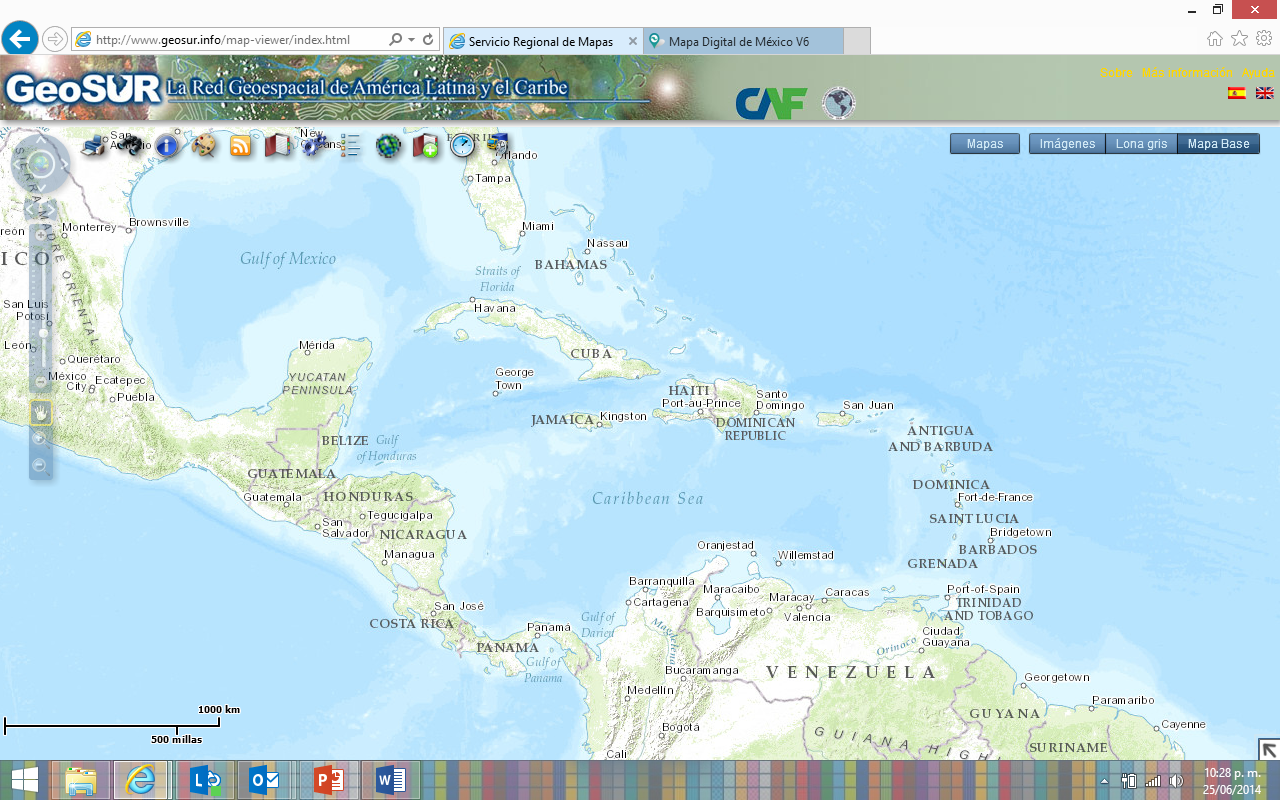 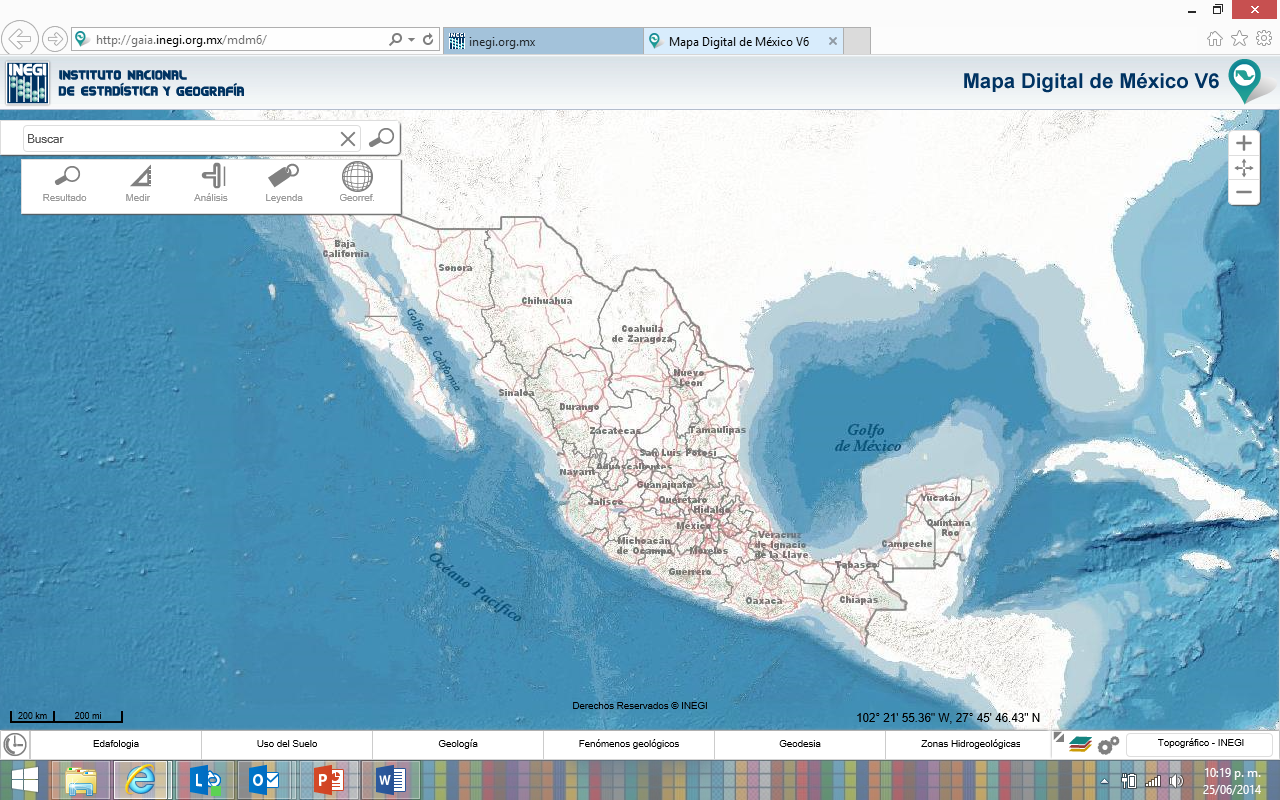 Kit informático por país y el centro de datos
1 Estación de Trabajo
1 Servidor
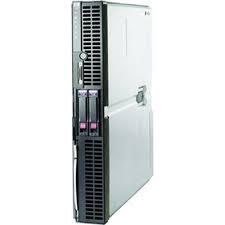 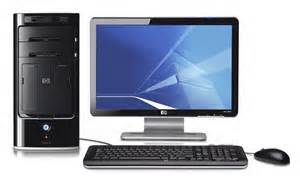 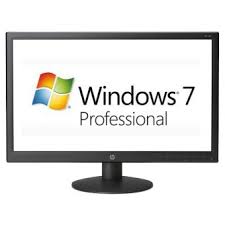 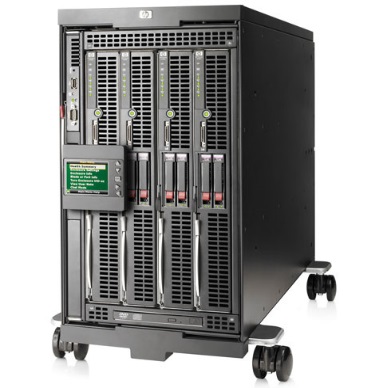 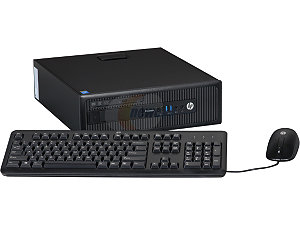 2 Computadoras de escritorio
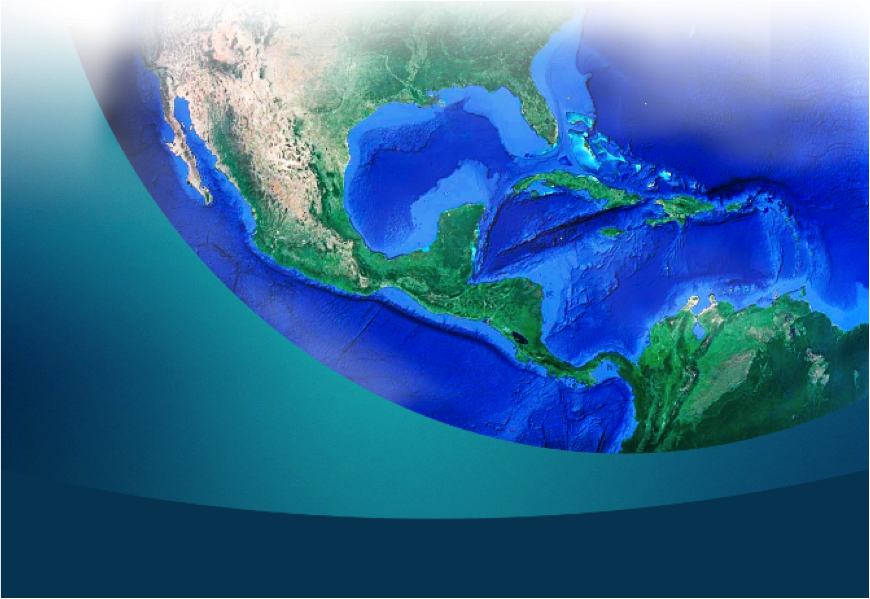 Proyecto para el Fortalecimiento de las Infraestructuras de Datos Espaciales en el Caribe
Semana Internacional GeoespacialCiudad de México
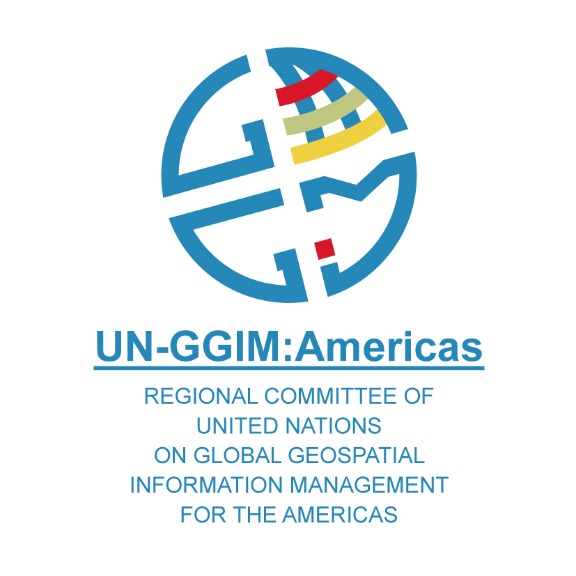 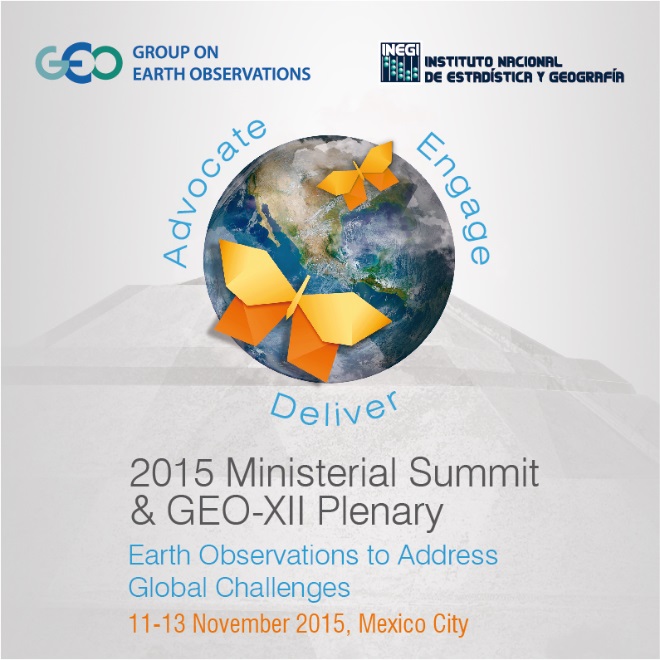 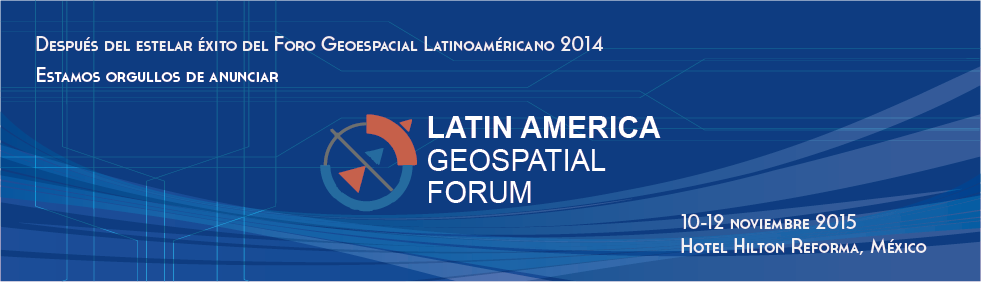 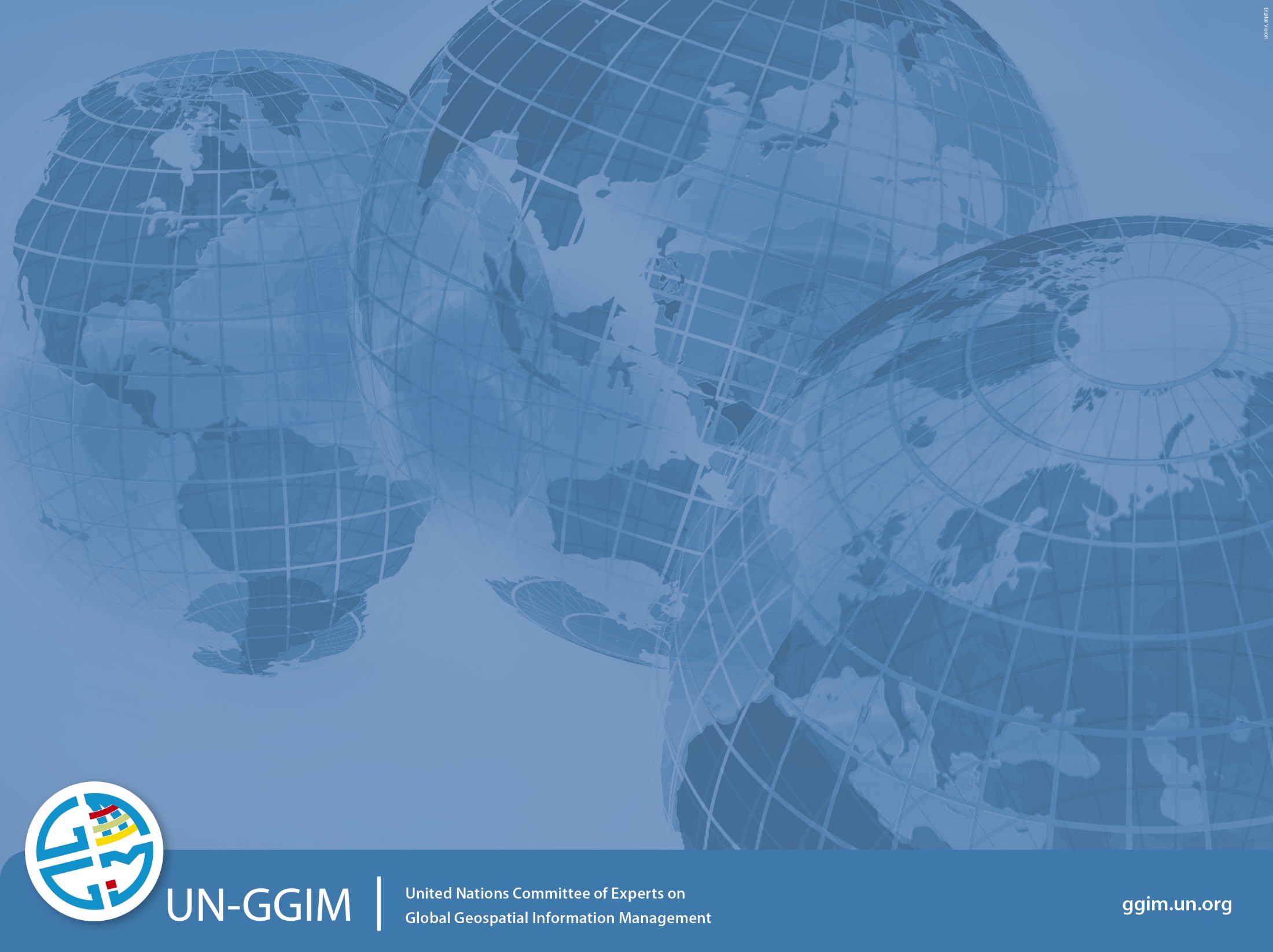 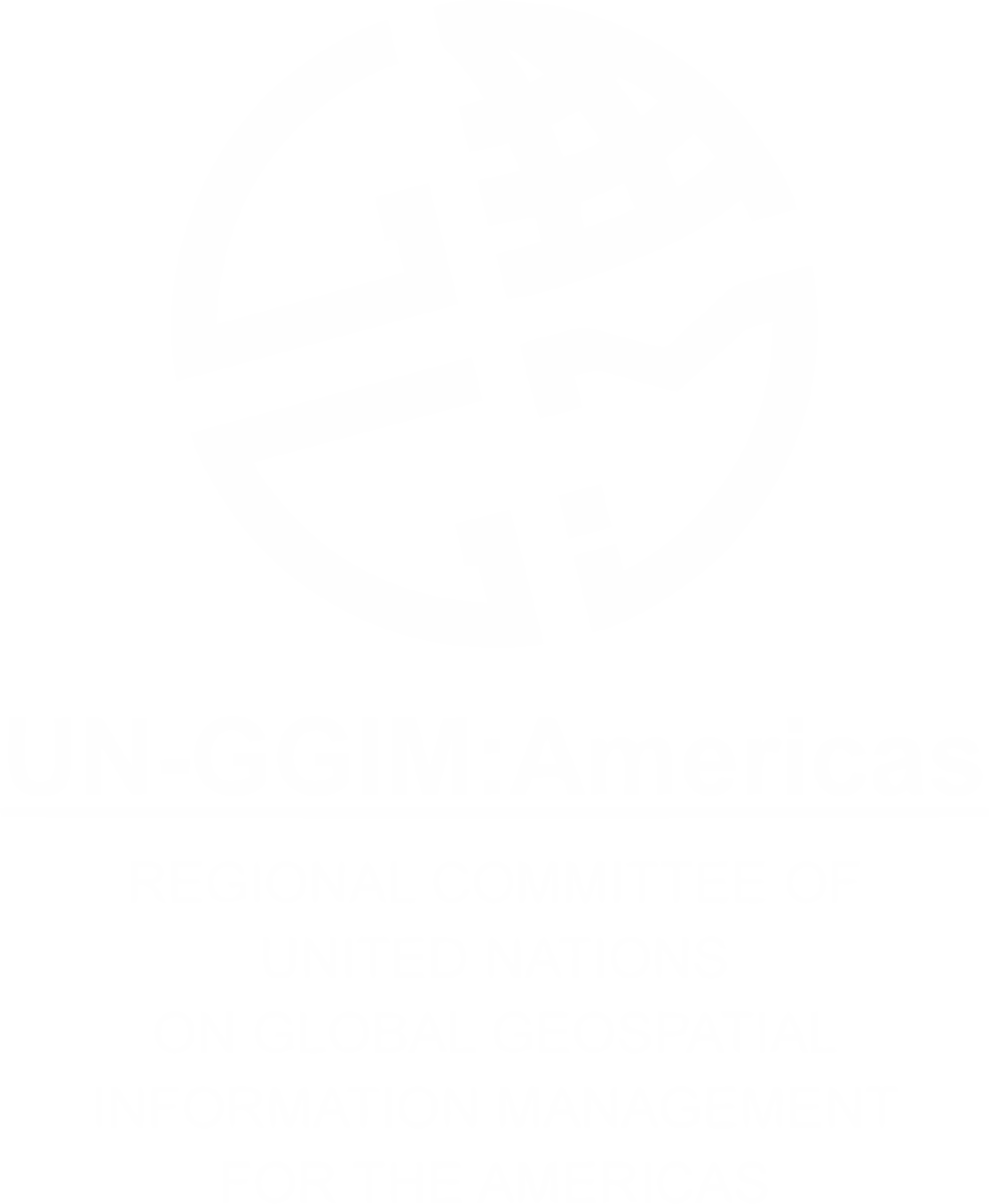